Agricycling
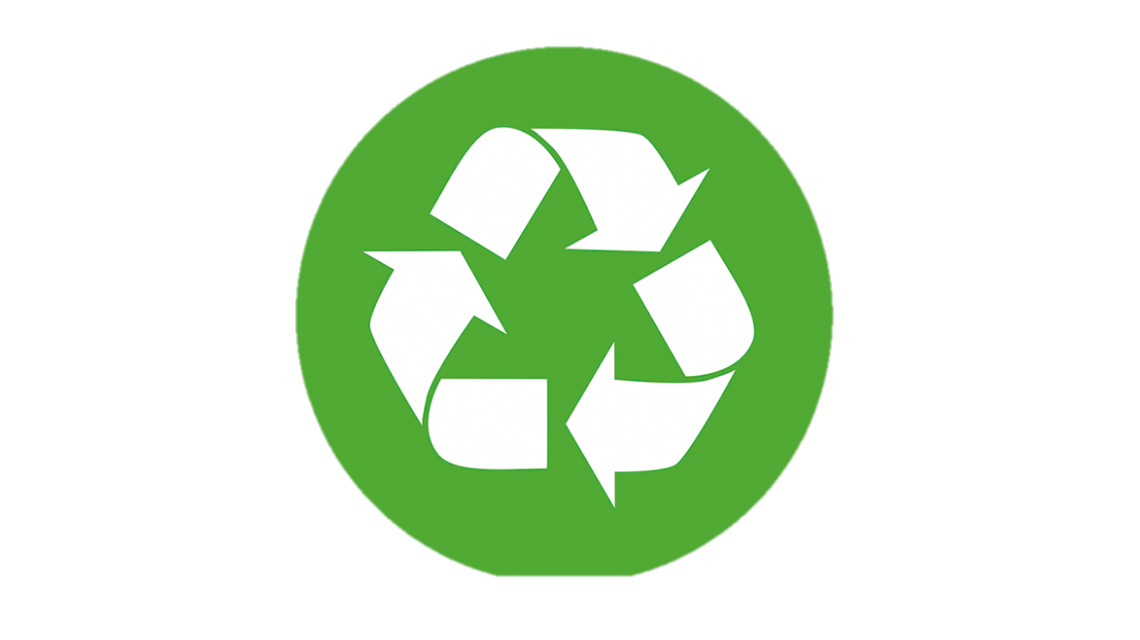 Coöperatieve landbouworganisatie ten behoeve van de benutting van mineralen uit reststromen
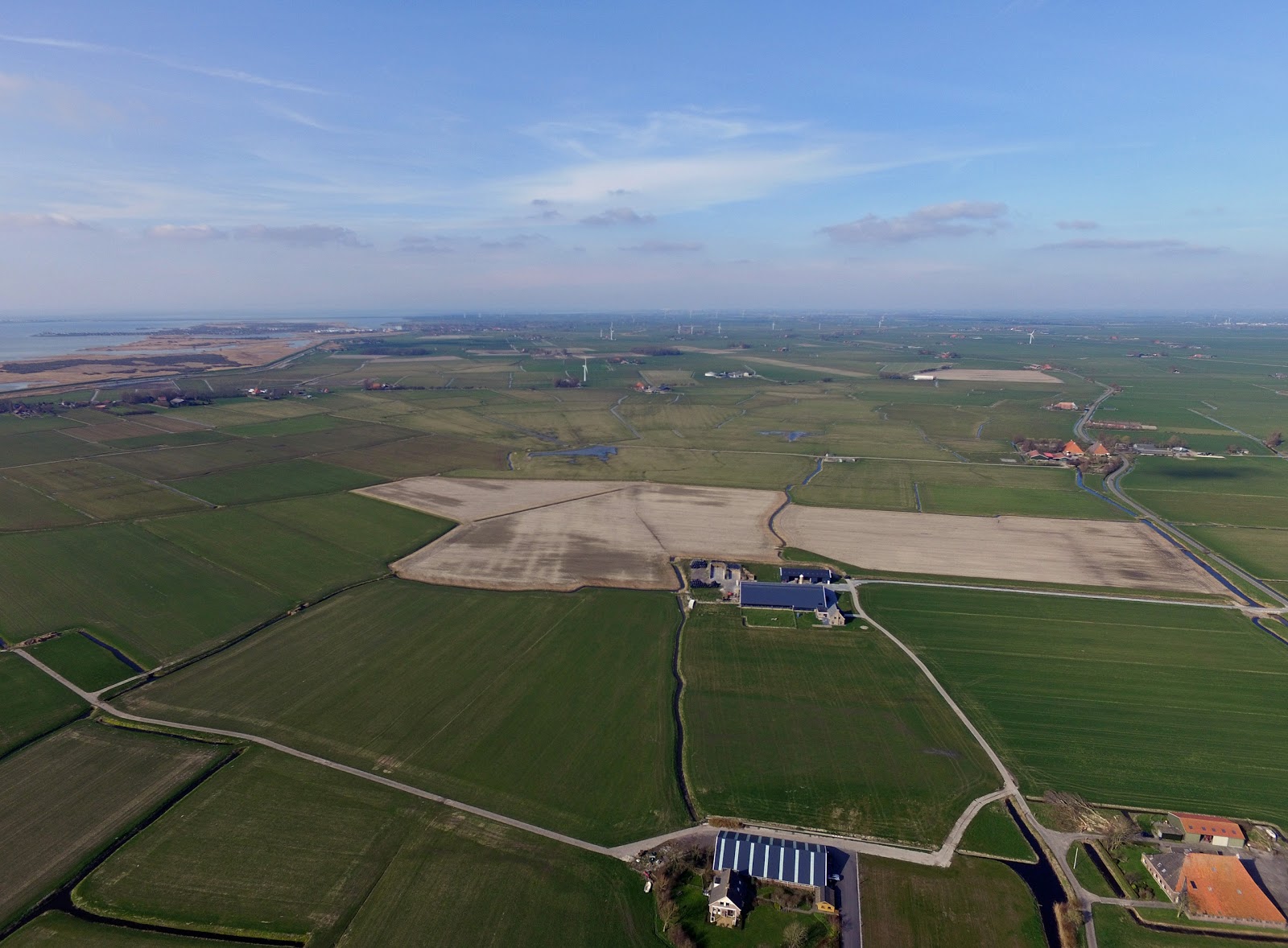 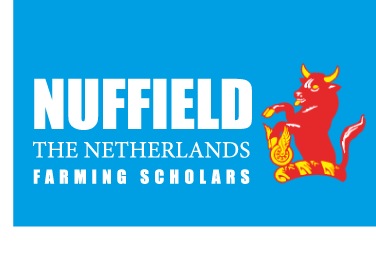 2019 Scholar 29: Pieter van der Valk
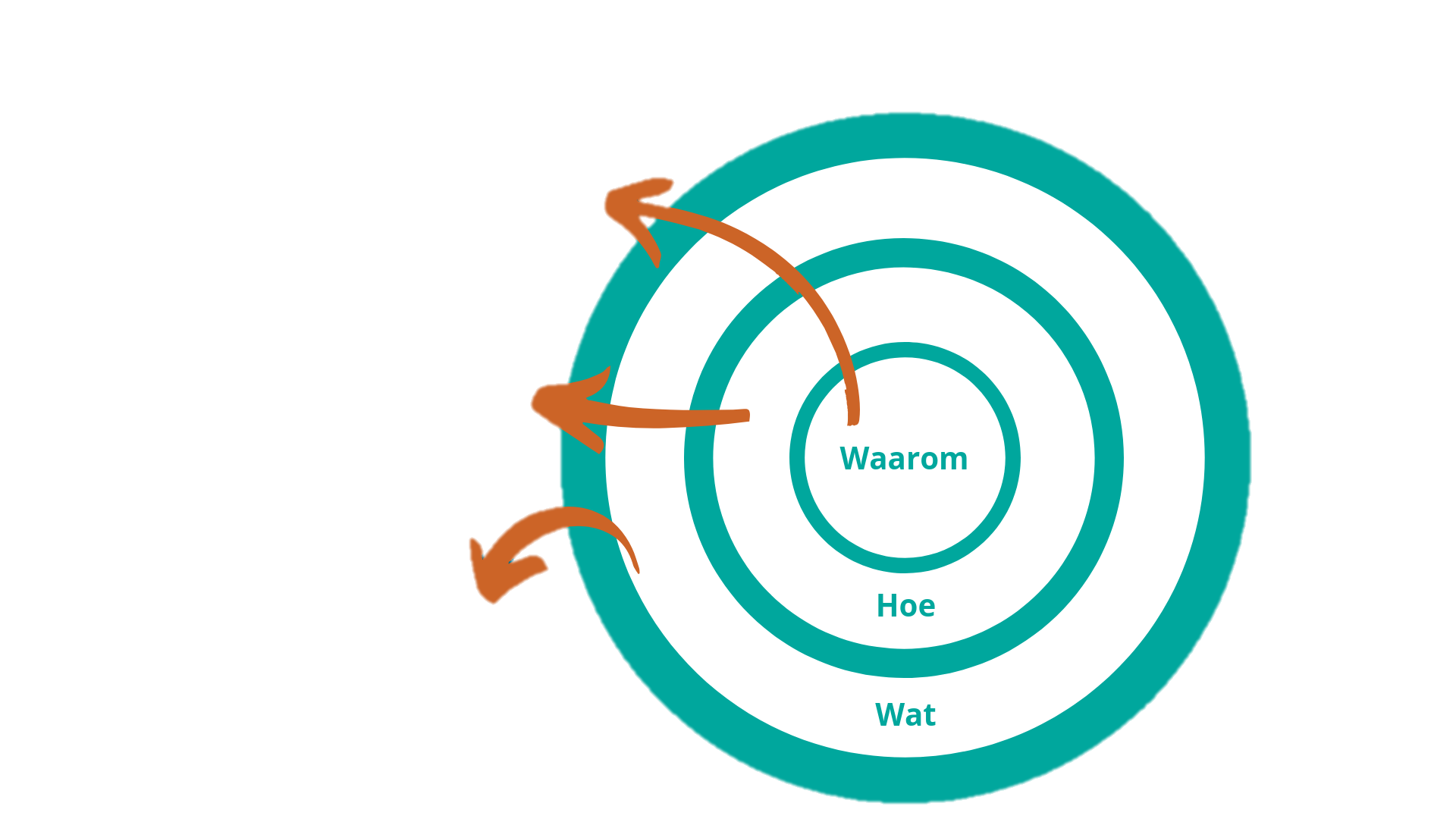 Waarom we dit doen….
Ons missie….
Intuïtie
Hoe we dit doen….
Ratio
Oplossing
Wat is ons verdienmodel….
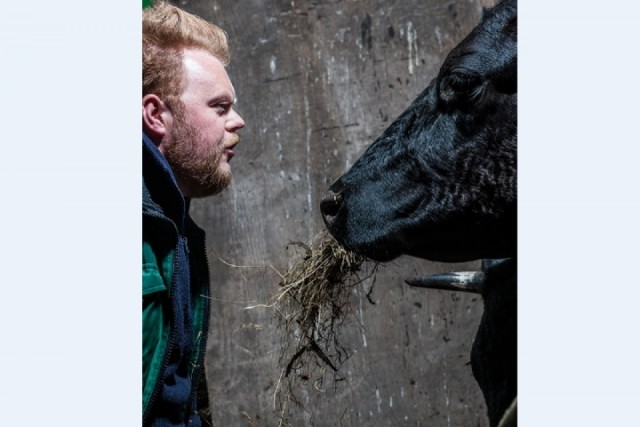 Voeding 2050  10 miljard
Gezondheid
Voedsel verspilling
Landschapspijn
Gezondheid
Biodiversiteit
Beleving
Circulair / Export
Extensivering/ intensivering
Technologisch/ ecologisch
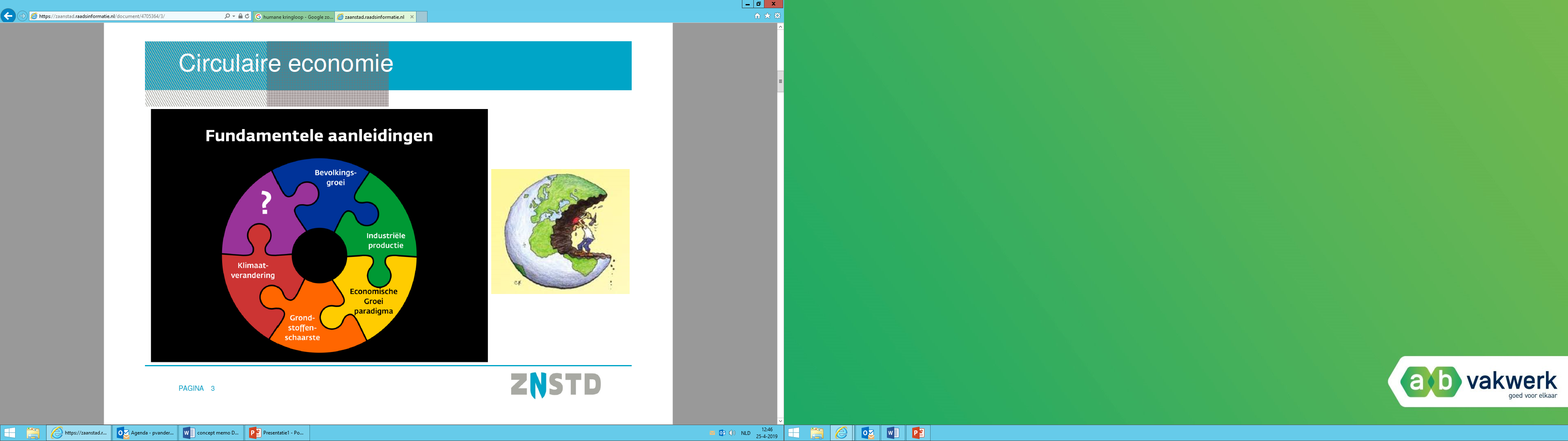 Natuurbehoud
Onderlinge verbinding
Kapitalistische- randvoorwaarden
Economisch systeem
Waterkwaliteit
Stikstof
Broeikasgassen
CO2
Fosfaat
Eiwit achtigen
Energie
Grondstoffen (biobased)
Geïnteresseerd in de onderbouwing?
Ik deel het rapport graag
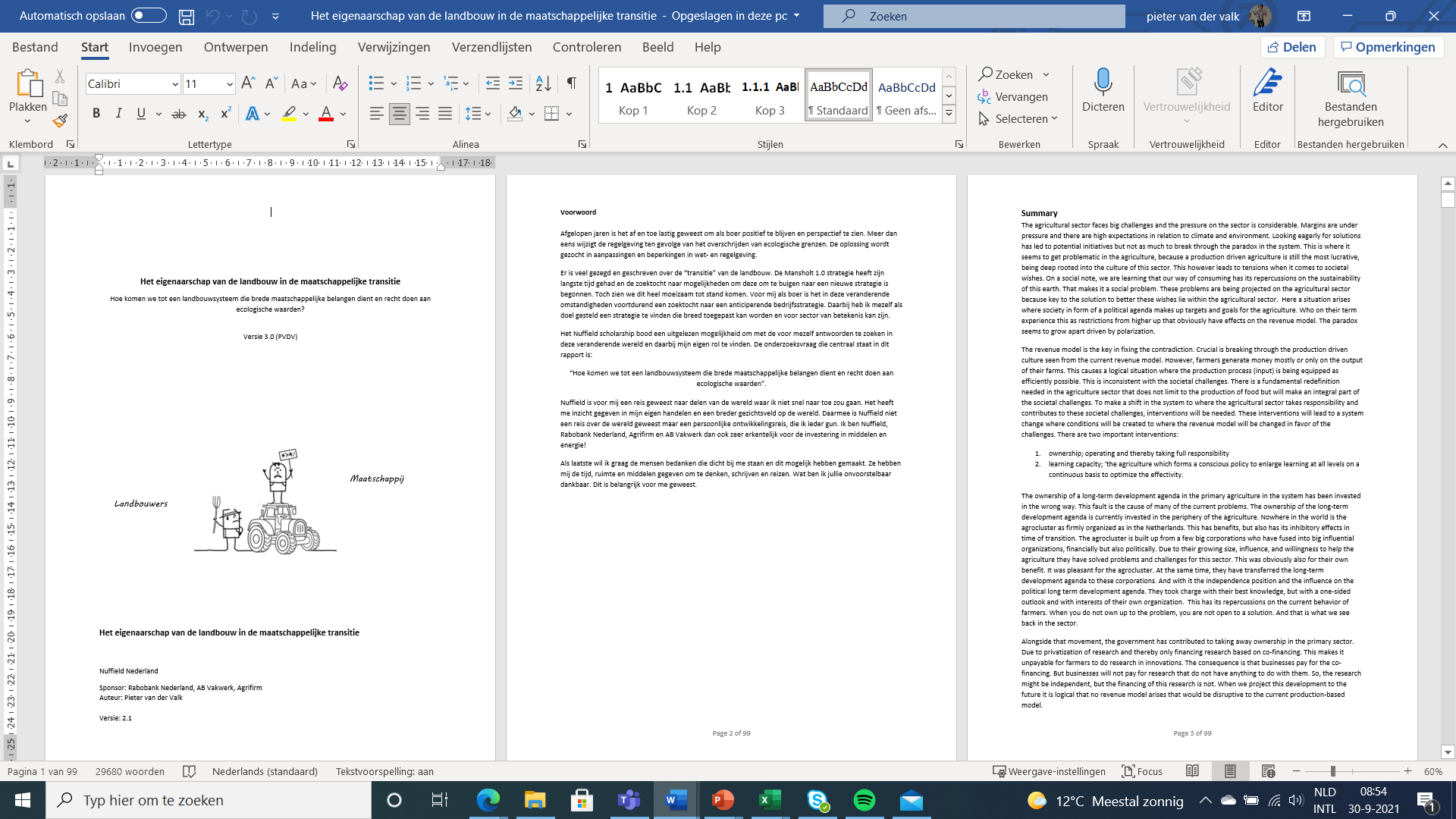 Sterk georganiseerd agrocluster ondervind de wet van de remmende voorsprong.

Eigenaarschap bij de primaire sector vandaan georganiseerd. Om autonoom te ontwikkelen moeten we dat weer bij de primaire sector terug leggen.

Lerend vermogen is vergaande ingeperkt. De (ovo- drieluik) plan do check act cyclus moet weer worden georganiseerd.

Als je af wilt van een productie gedreven prikkel kom je er niet door waarde te koppelen aan het product.
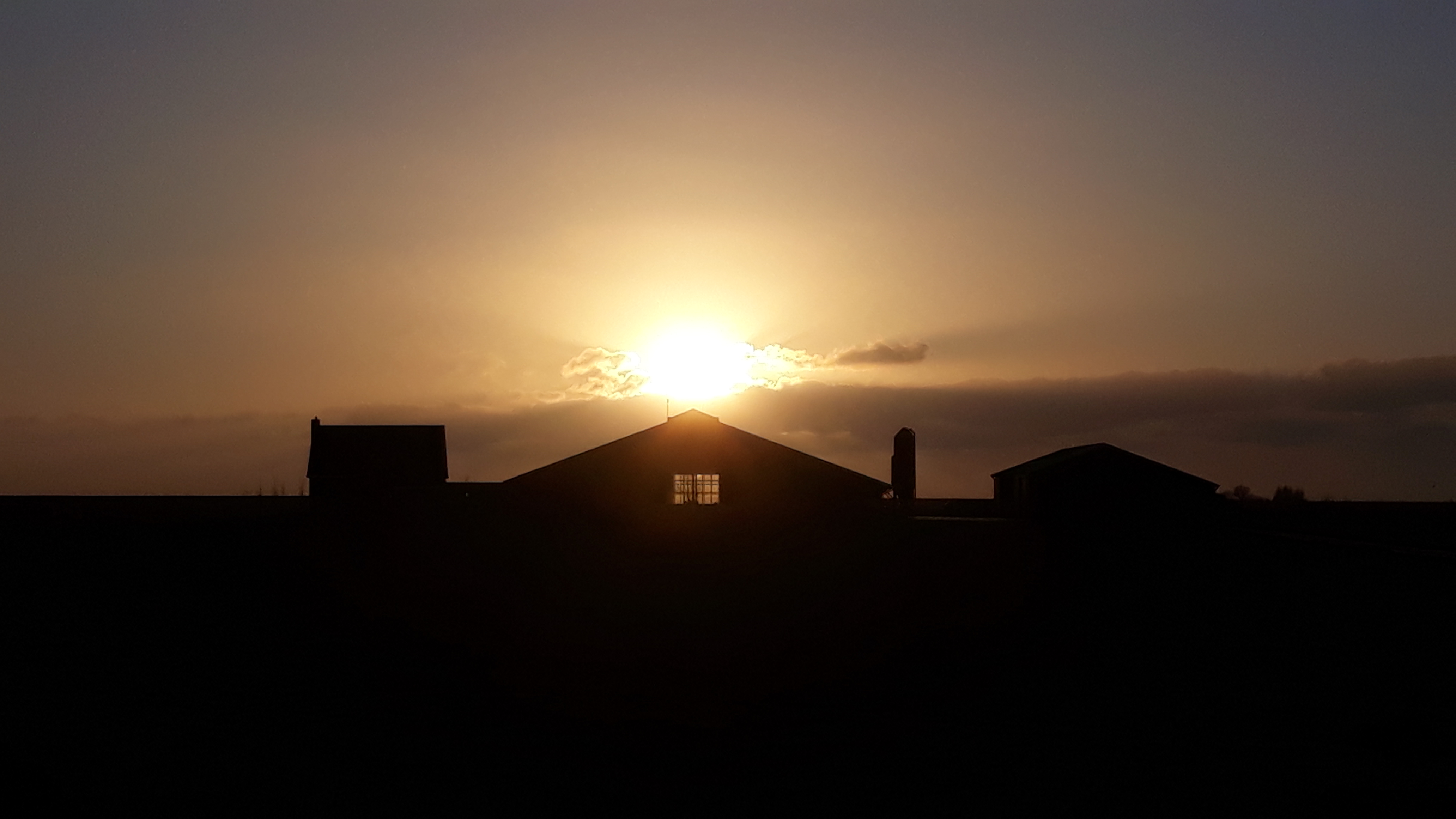 Output
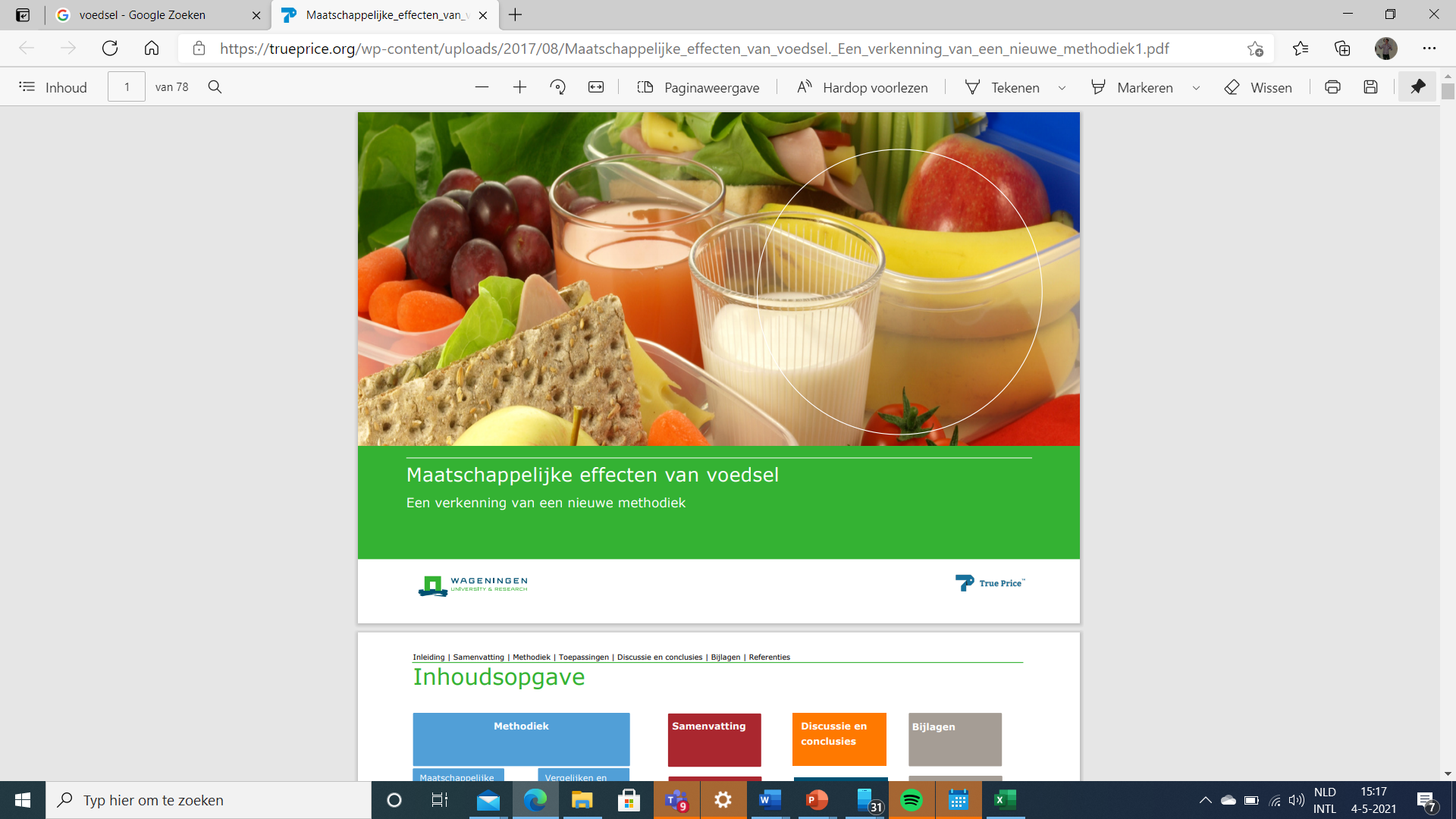 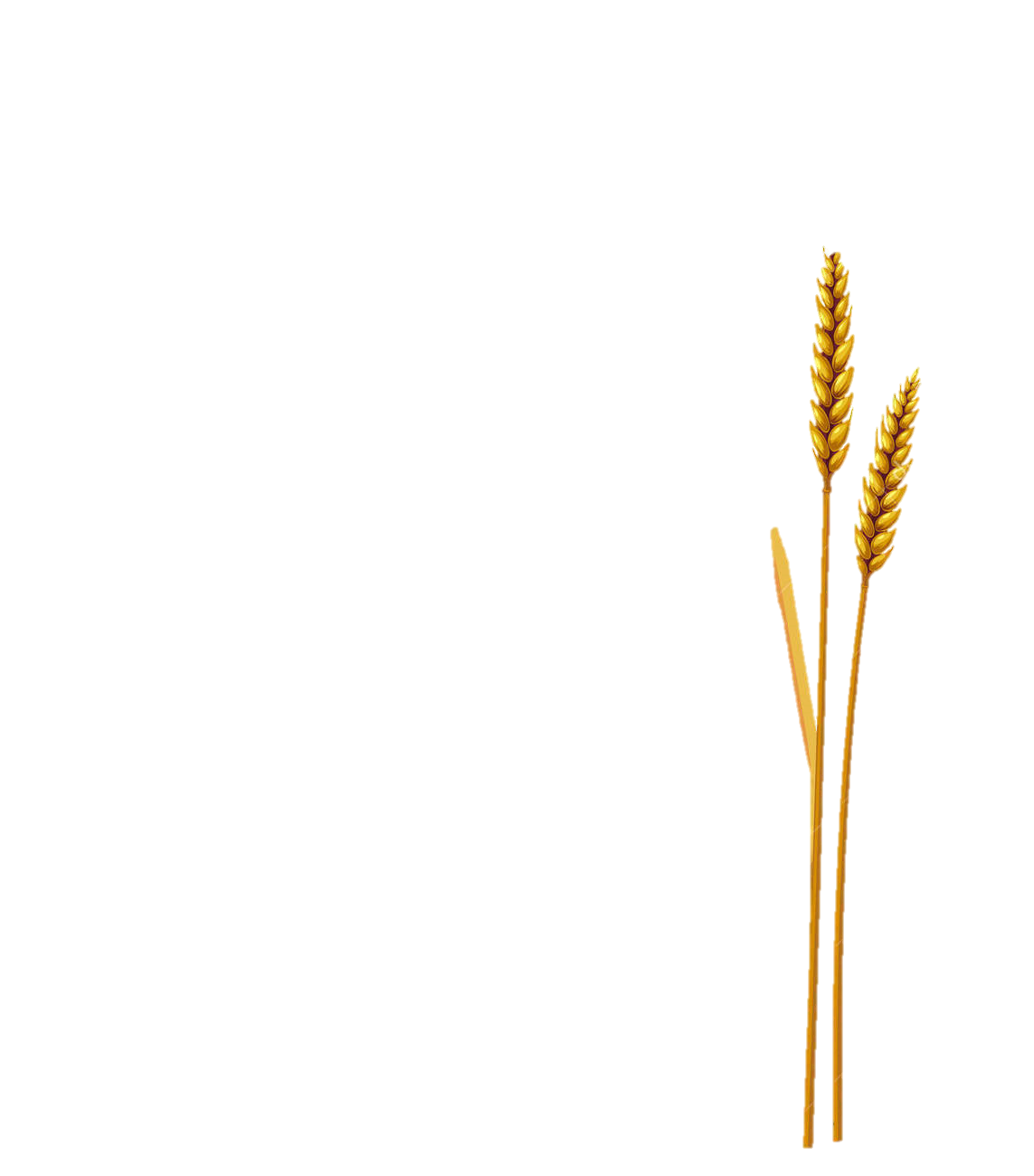 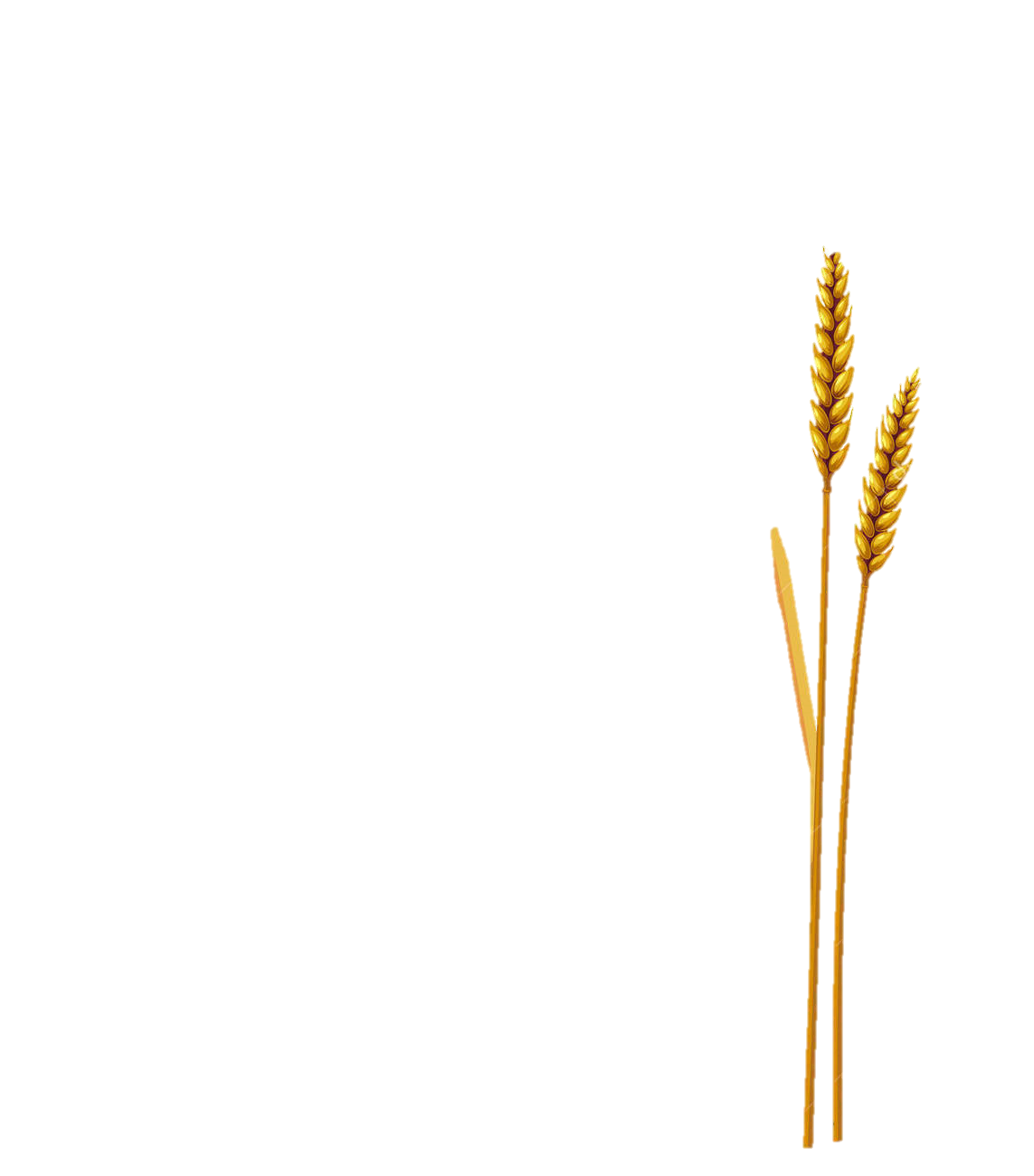 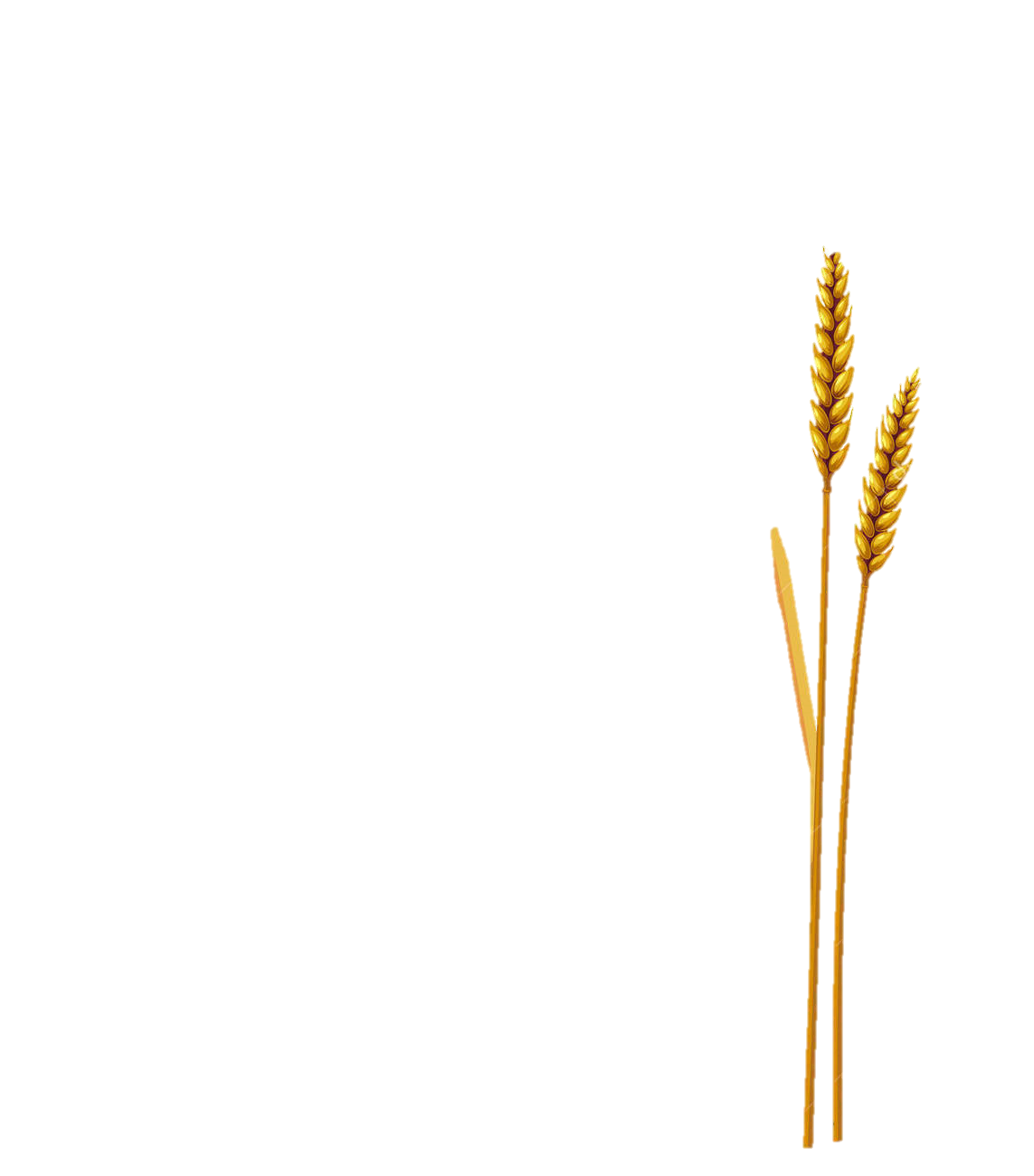 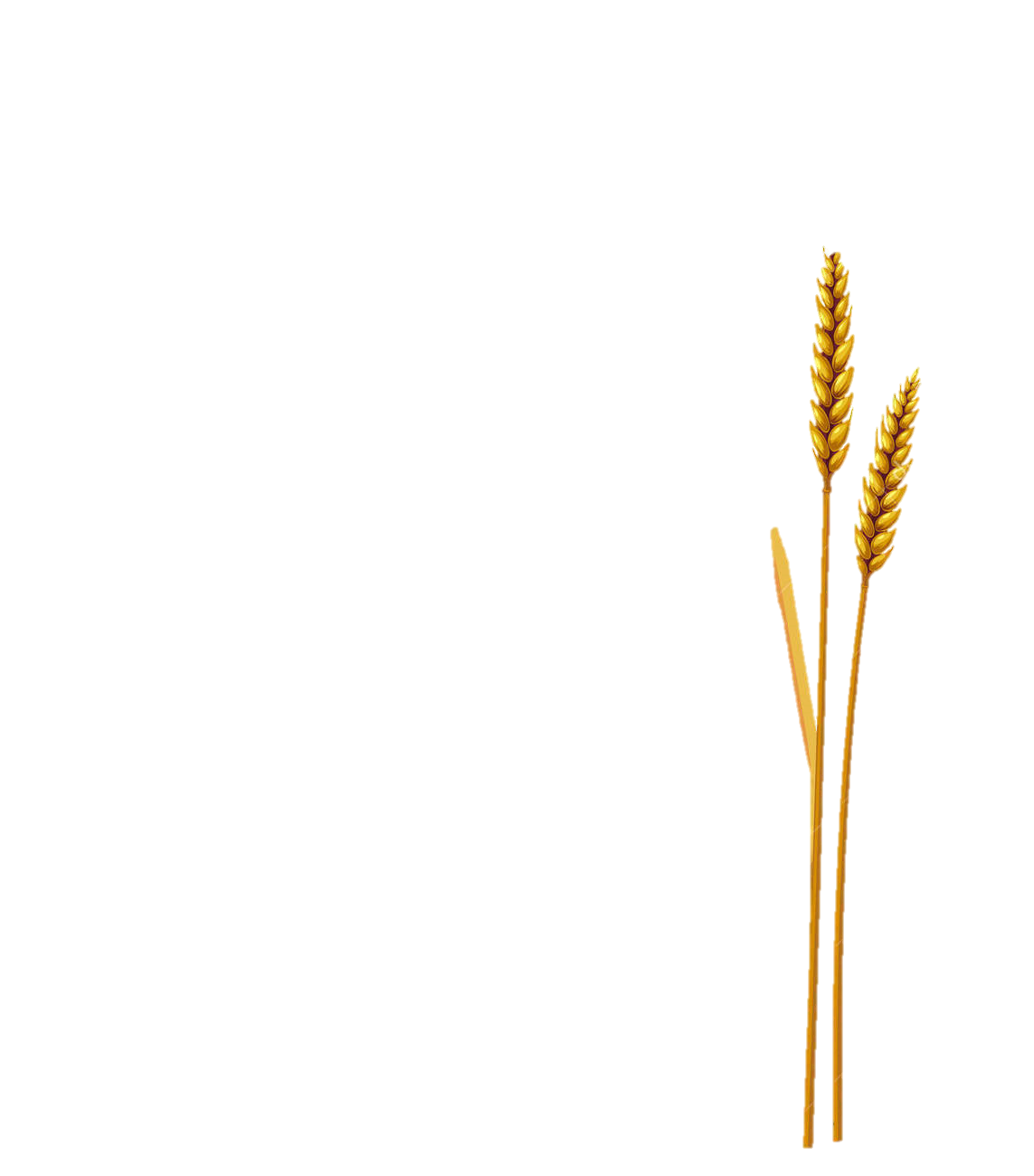 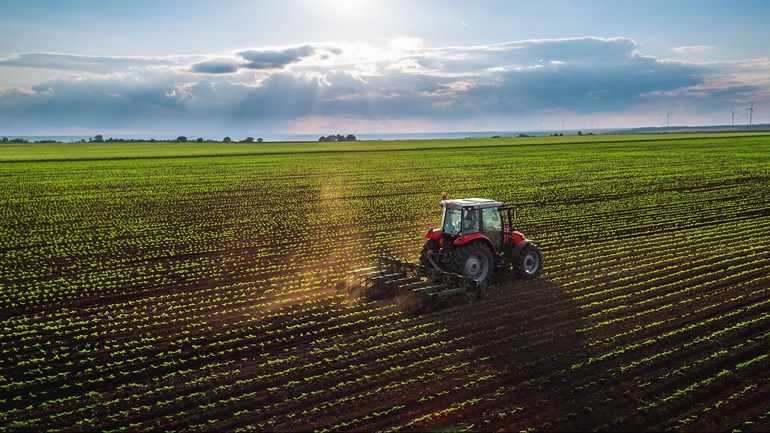 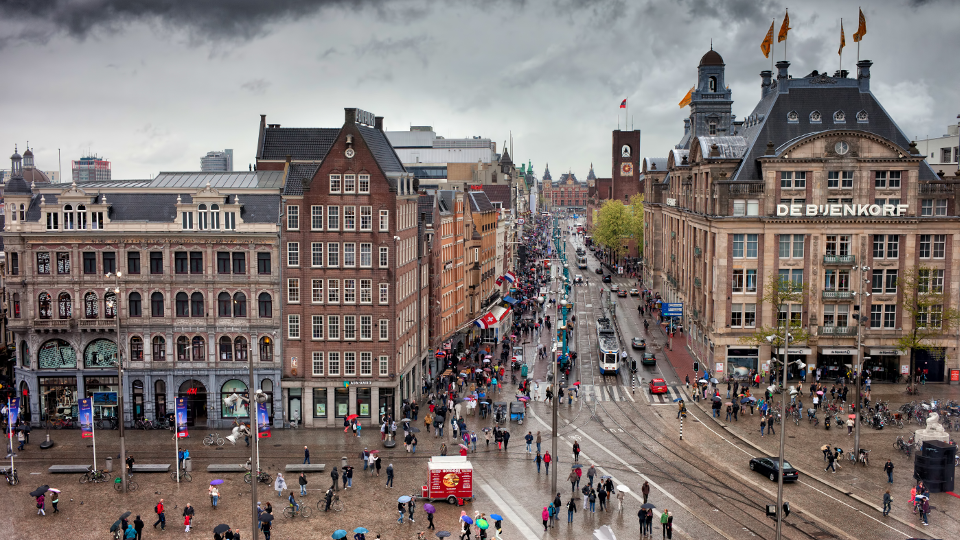 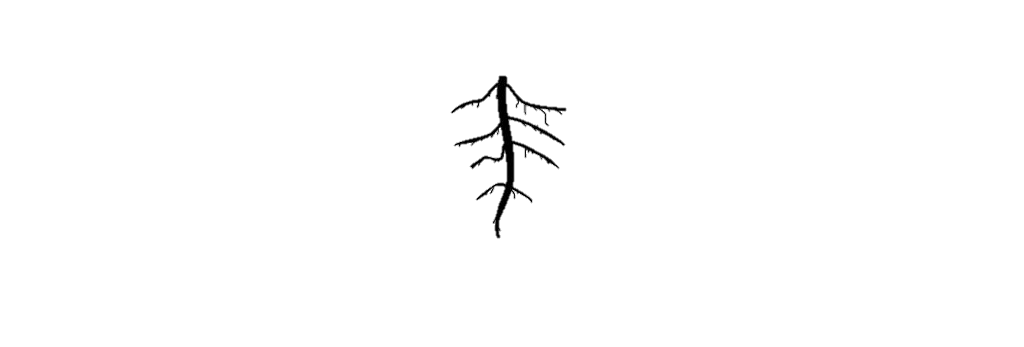 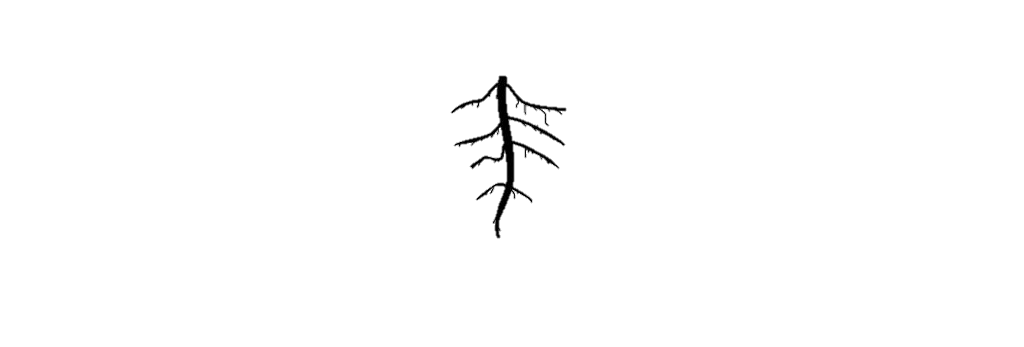 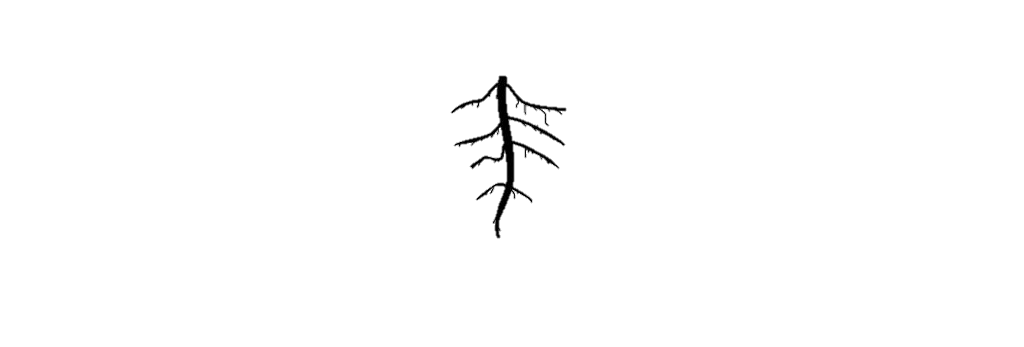 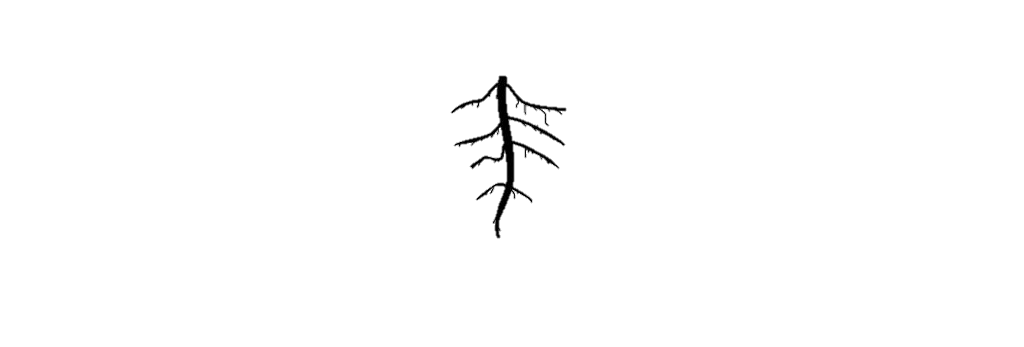 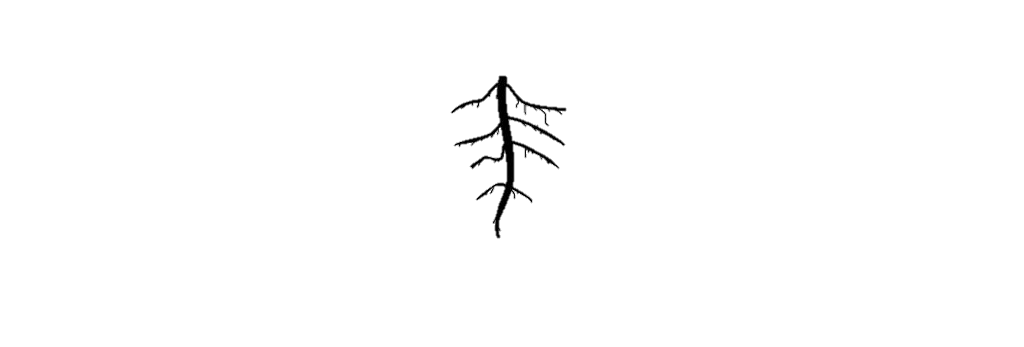 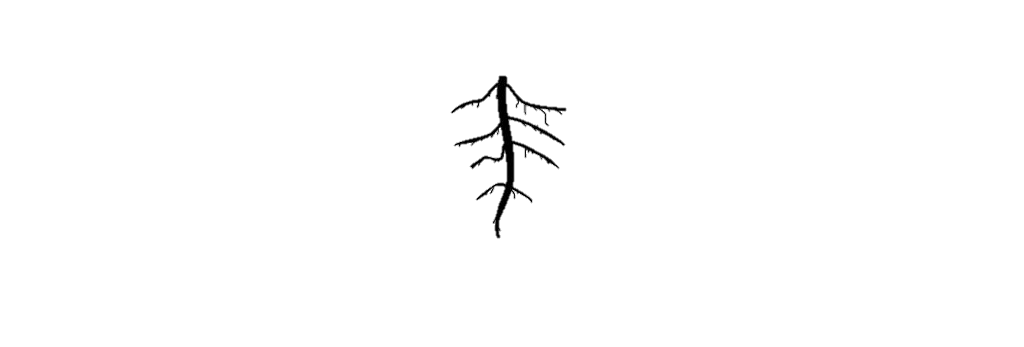 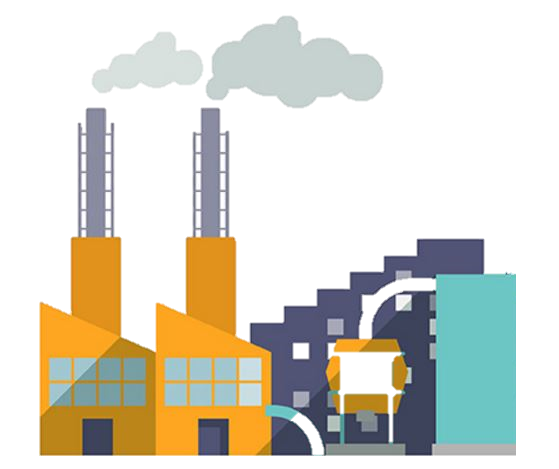 Input
(excl. B en BD)
Kunstmest
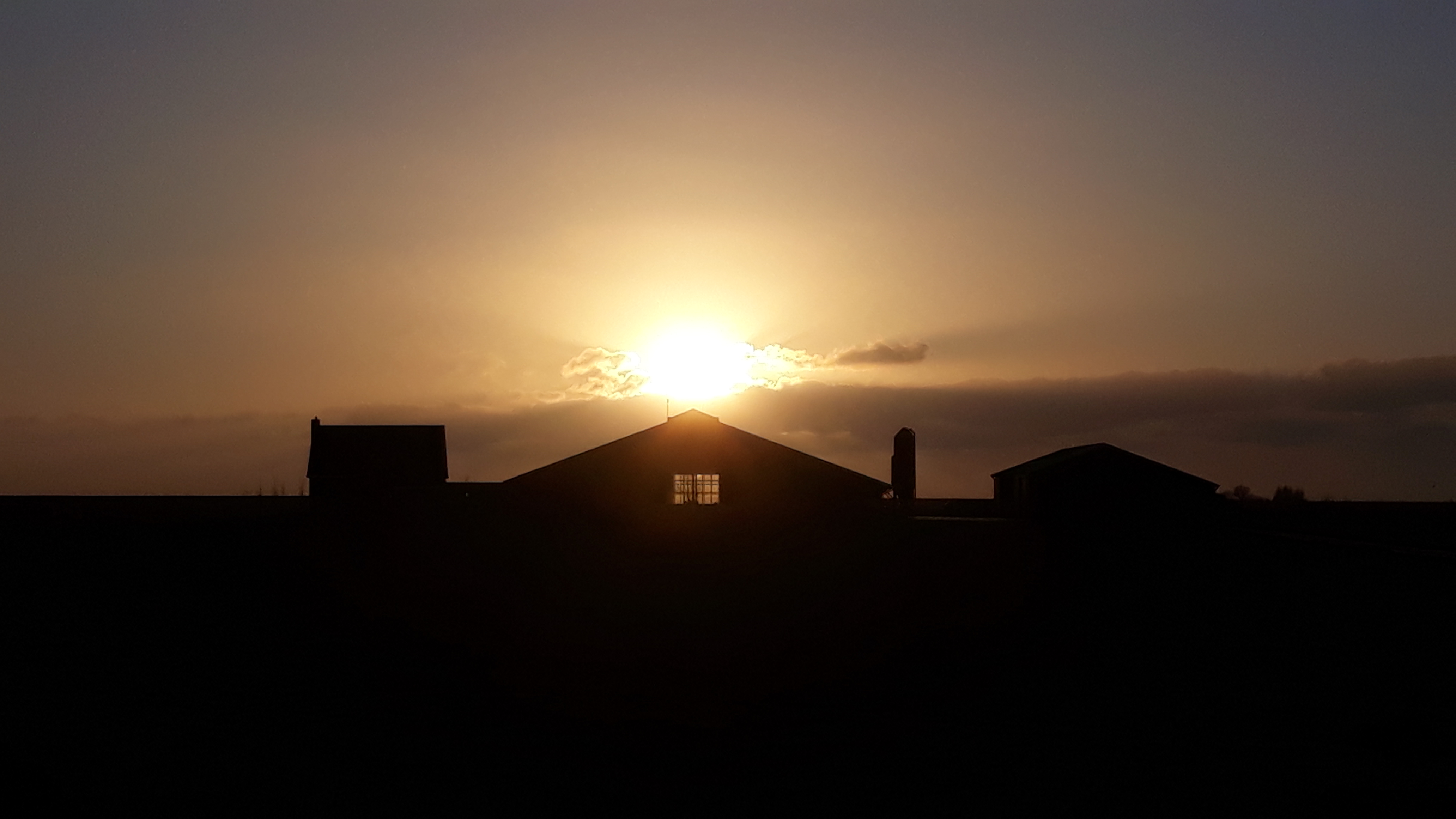 Output
Opbouw van het verdienmodel
Lange keten
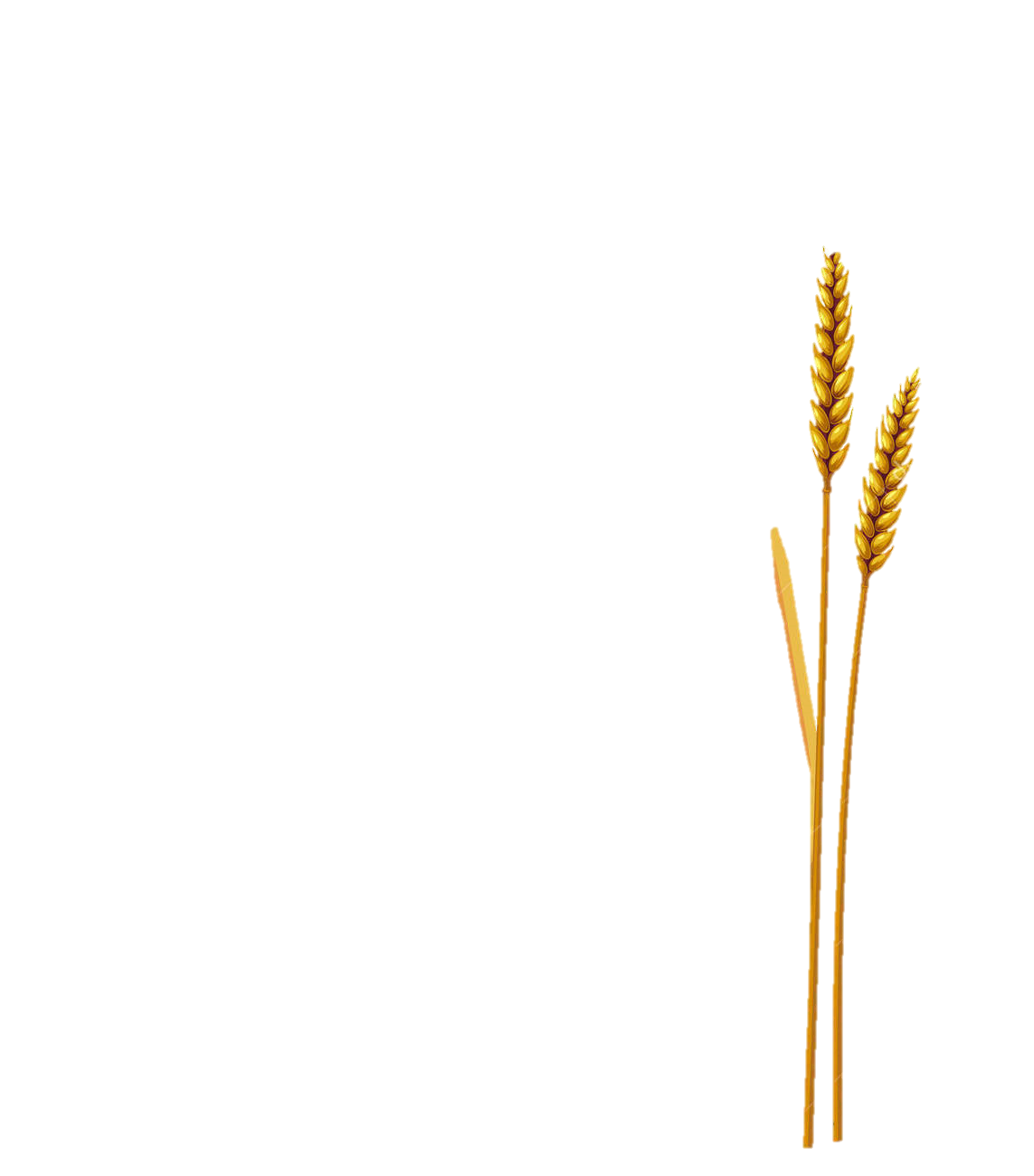 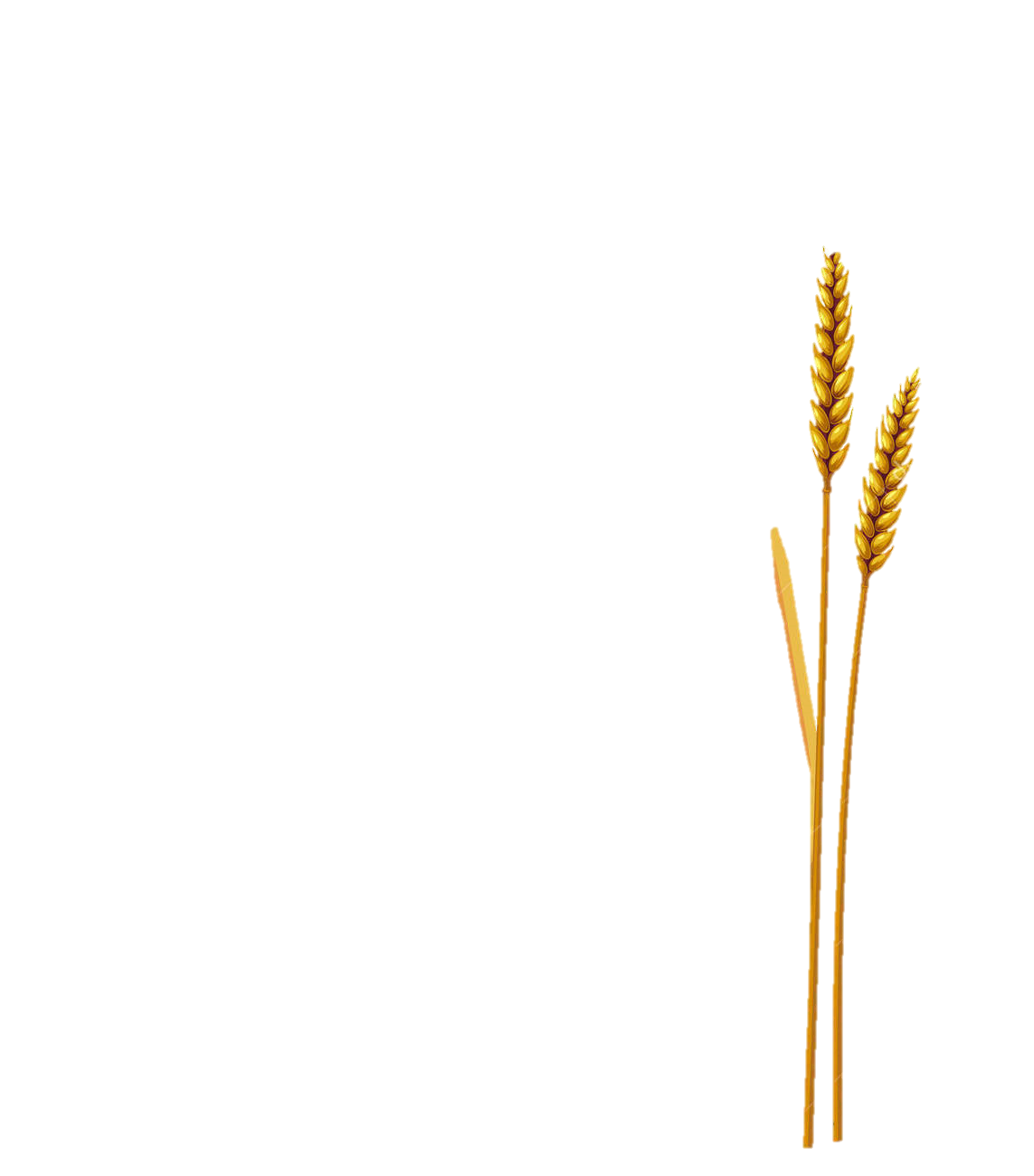 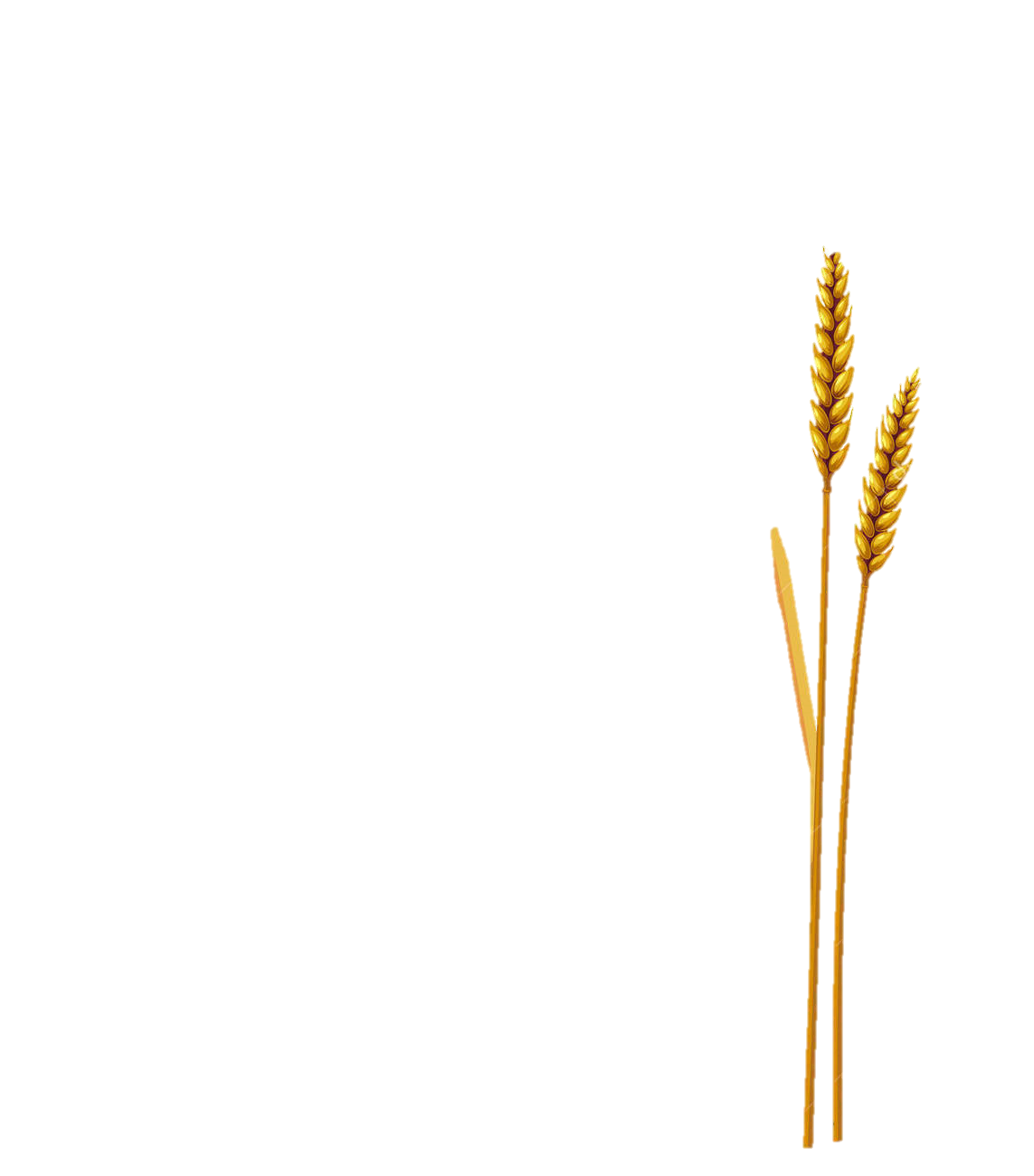 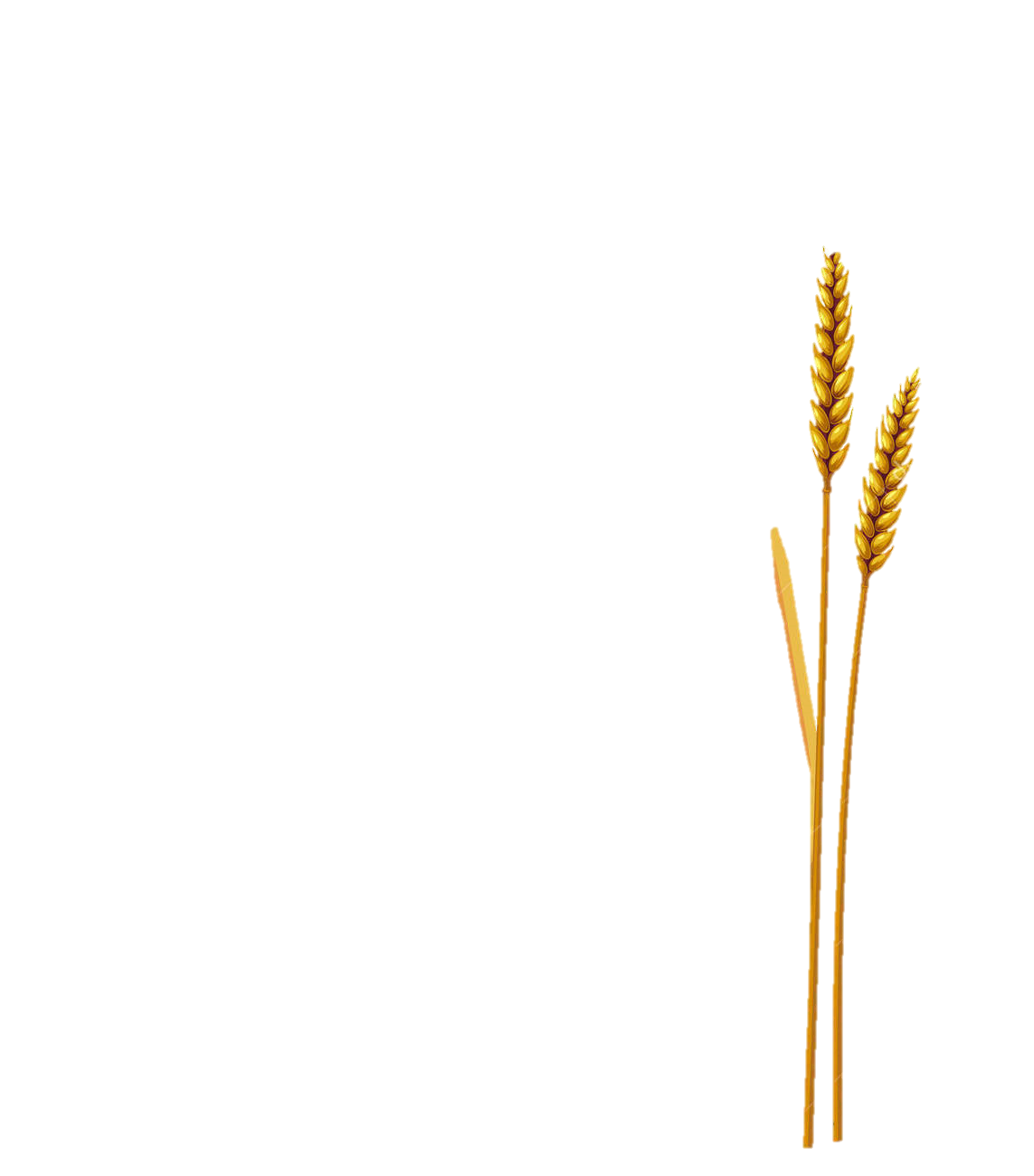 Productstromen
Regulier
Vlog
PP
AH
Biologisch
BD
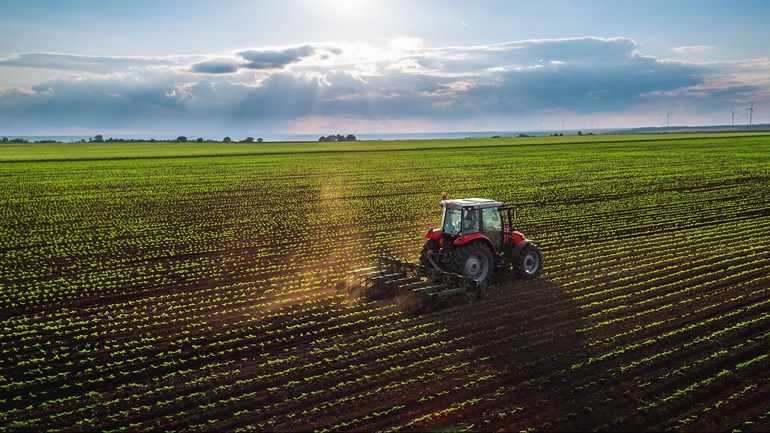 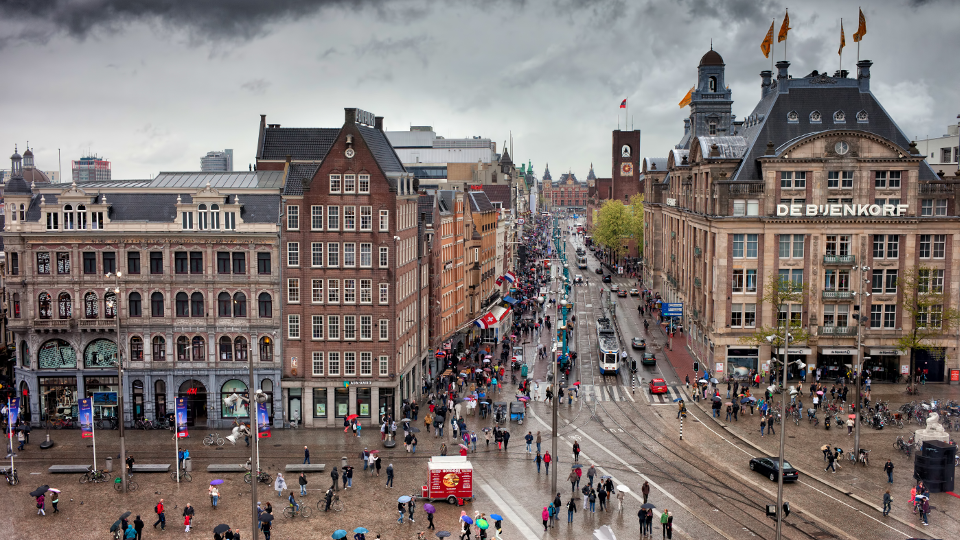 Korte keten
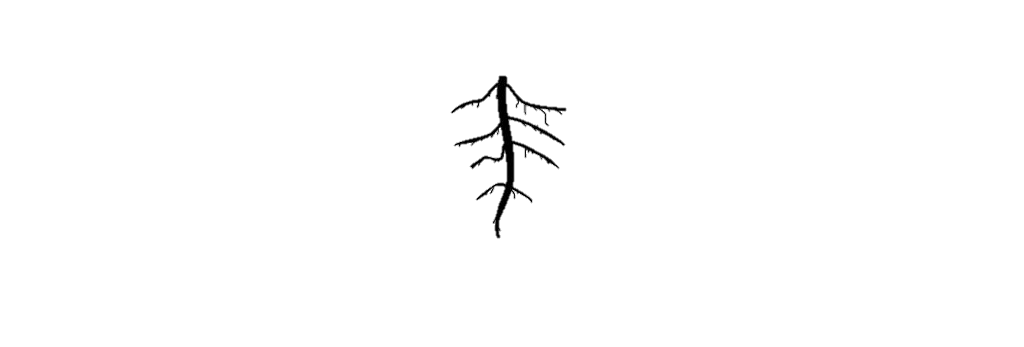 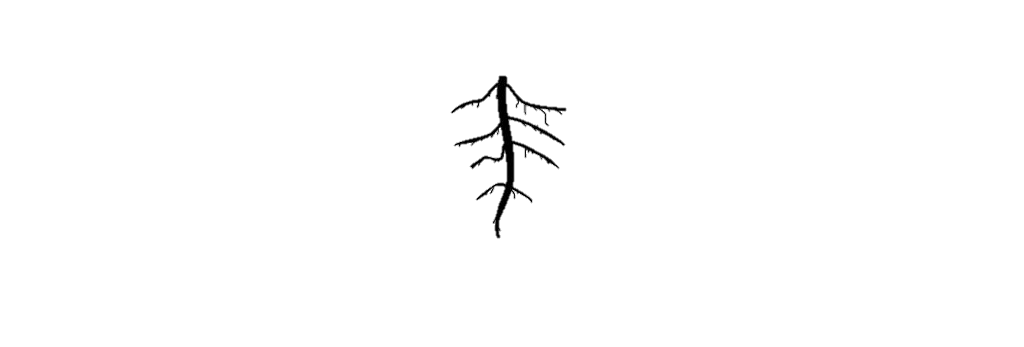 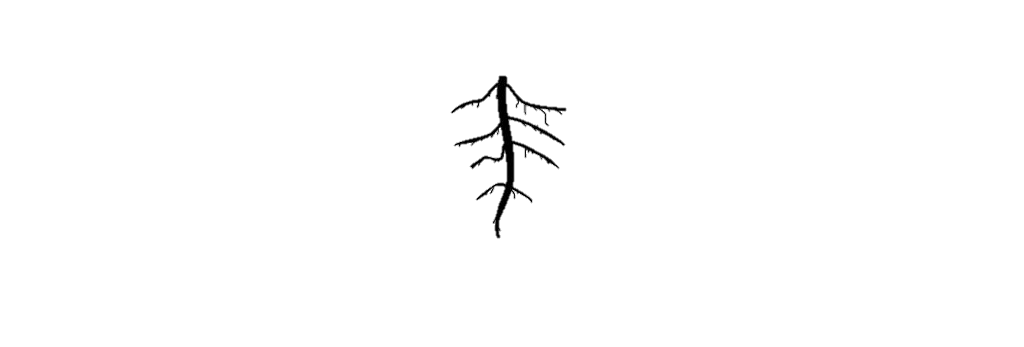 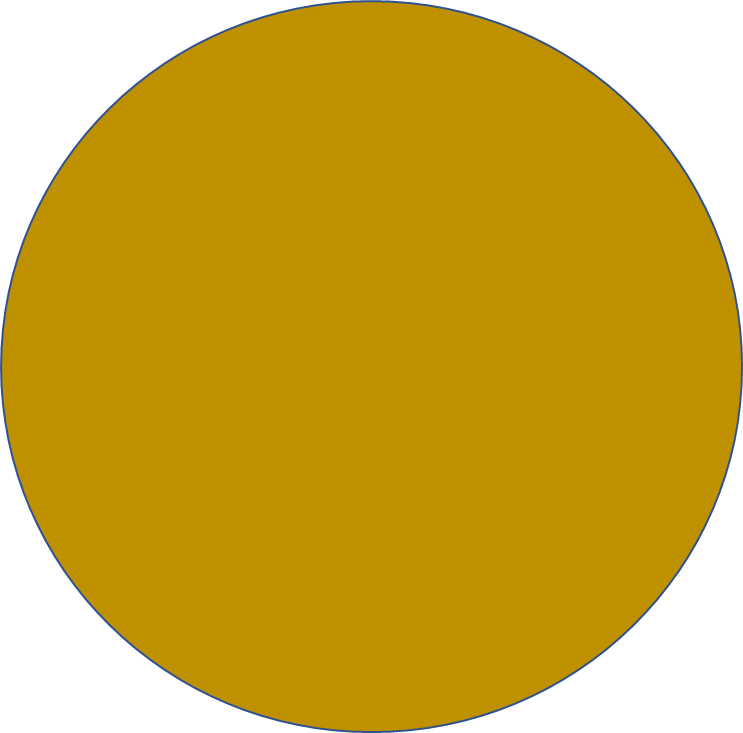 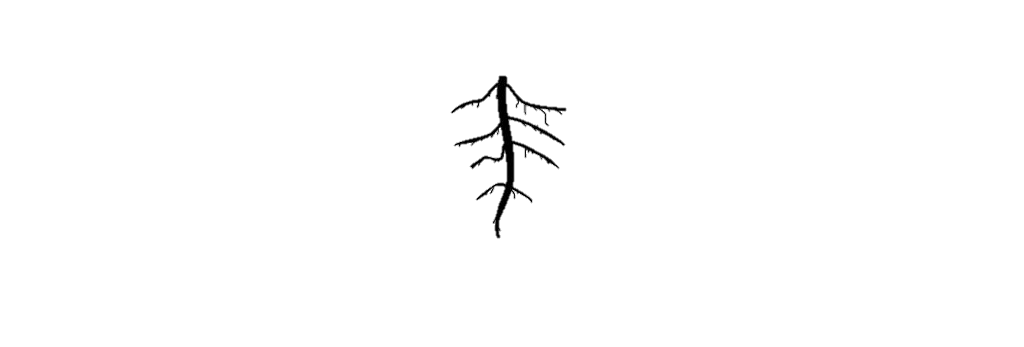 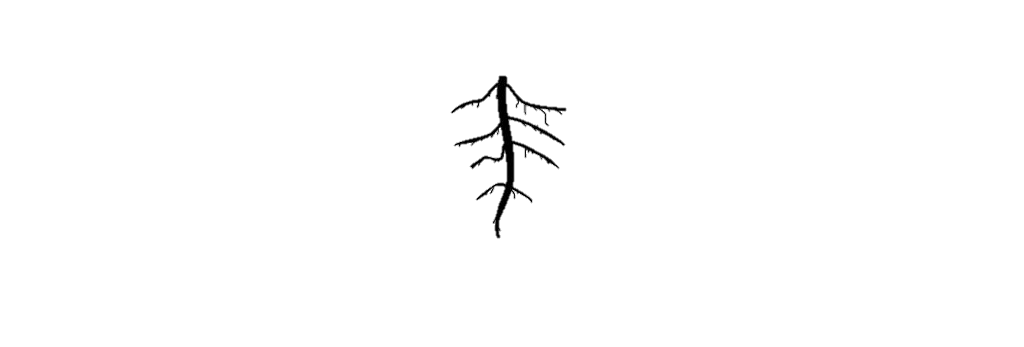 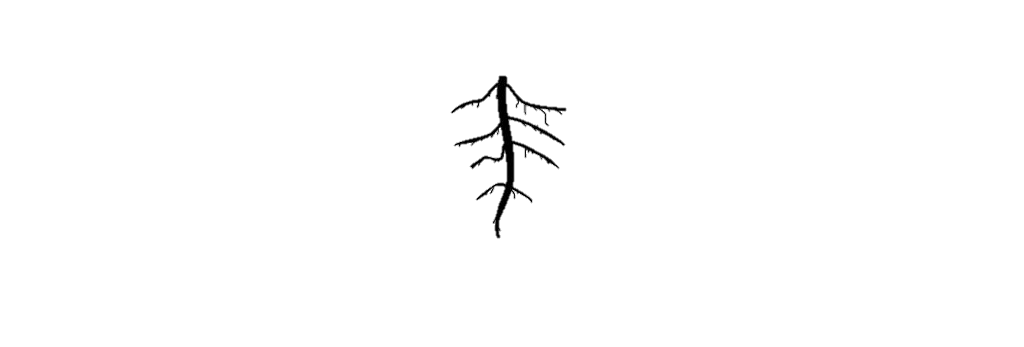 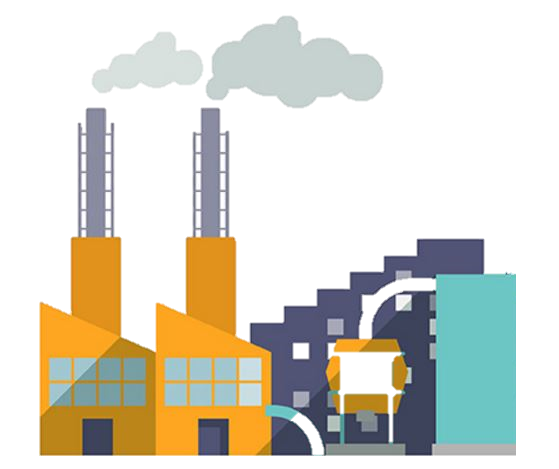 Input
(excl. B en BD)
Kunstmest
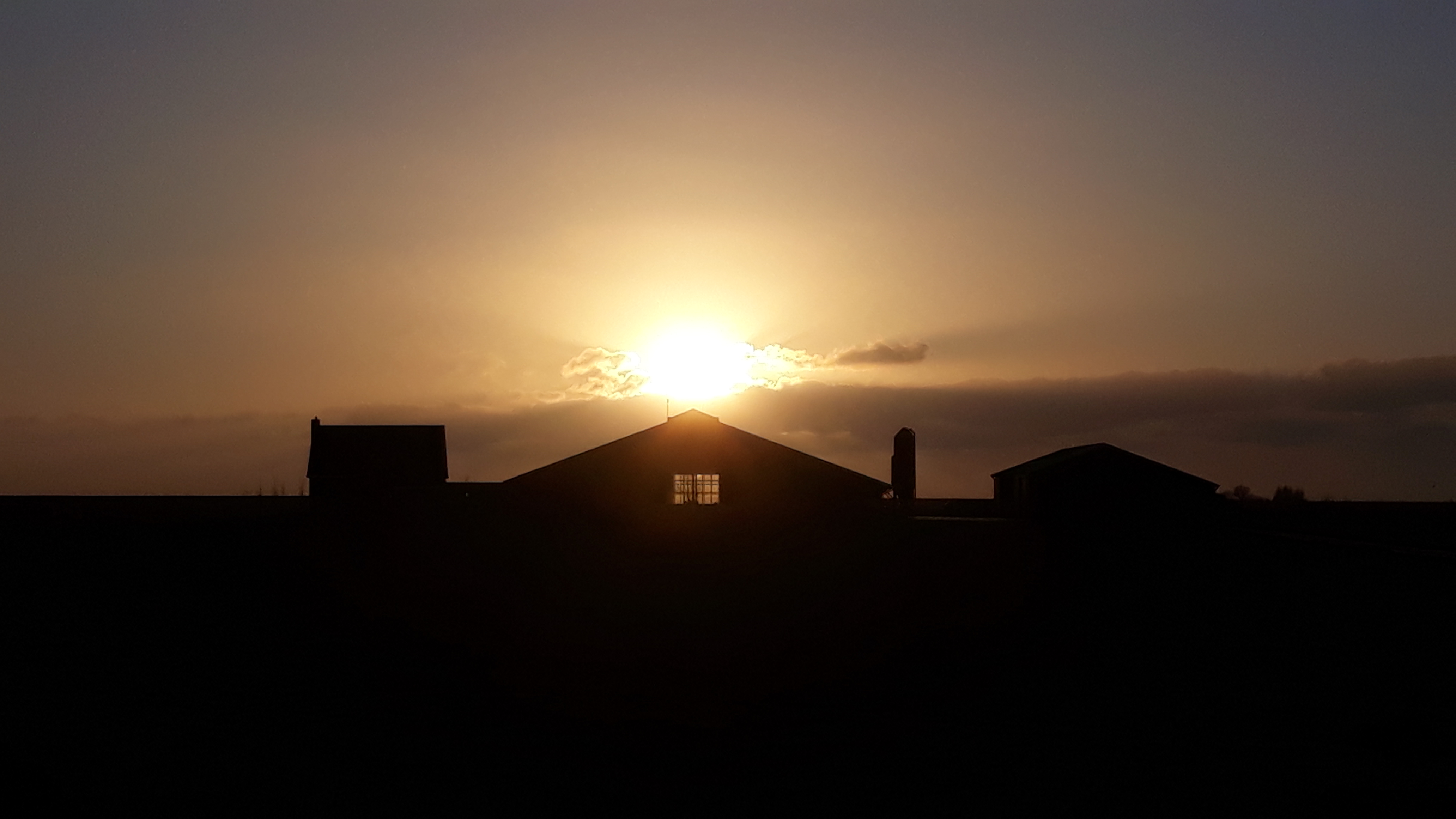 Output
Opbouw van het verdienmodel
Lange keten
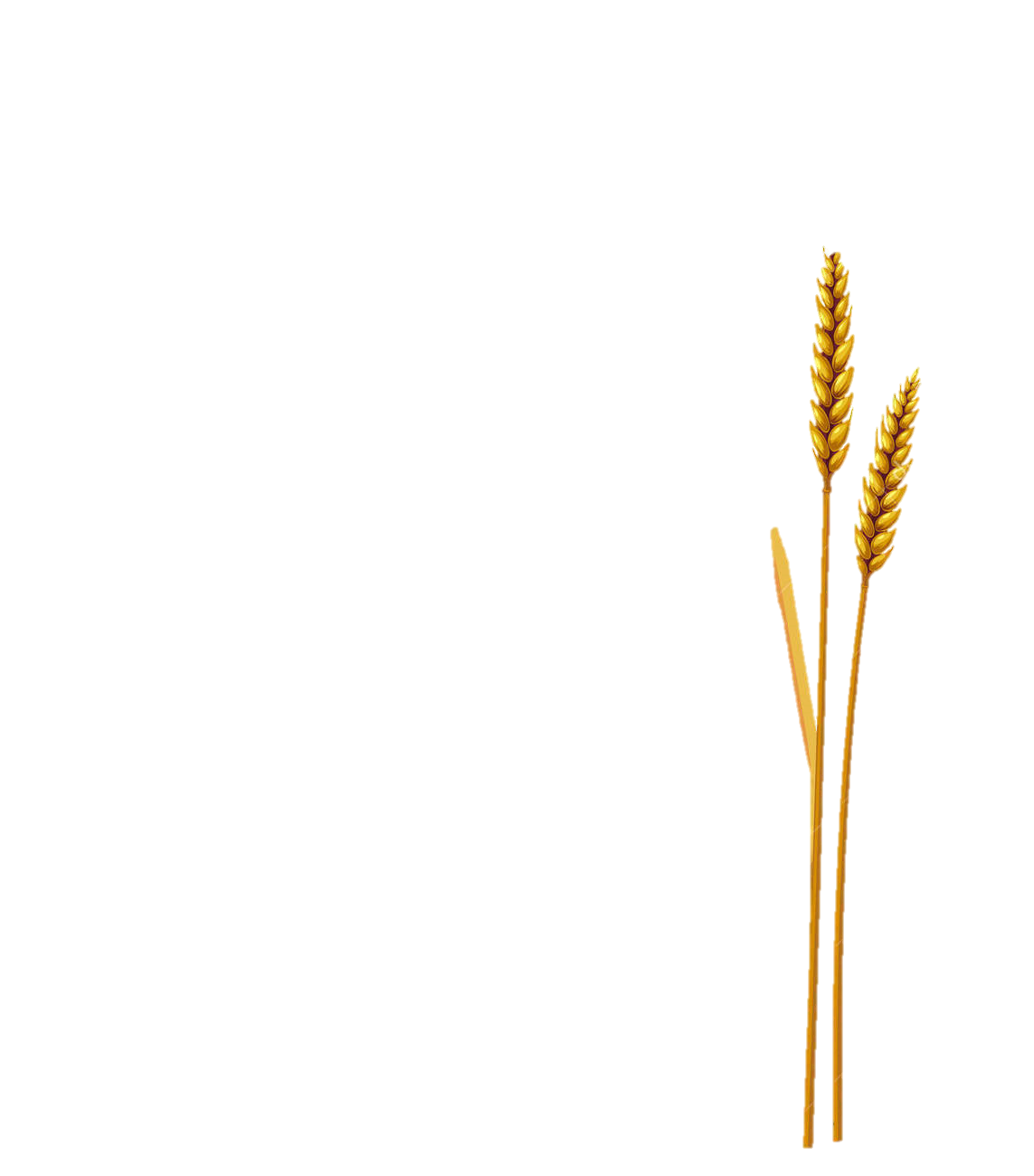 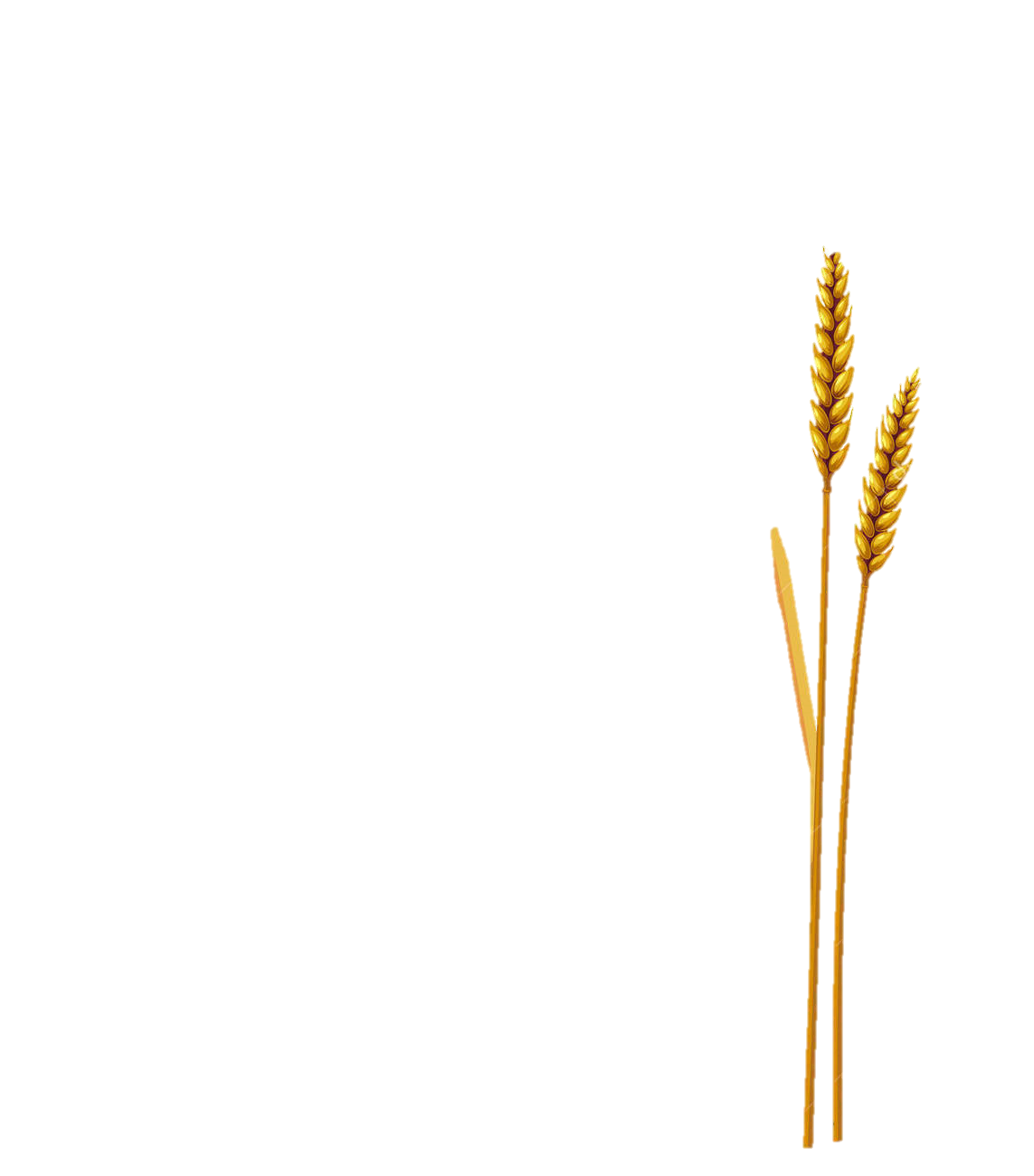 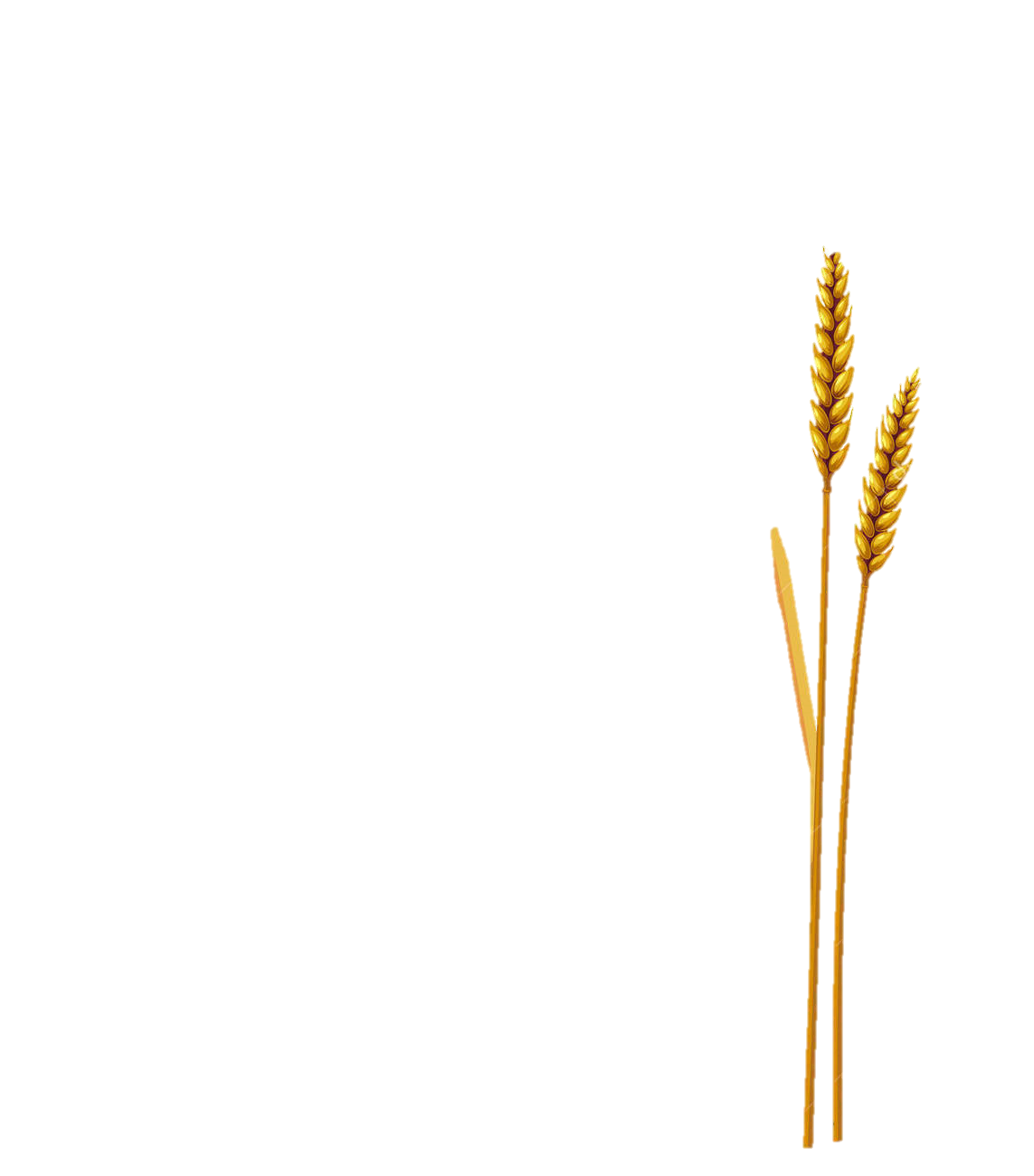 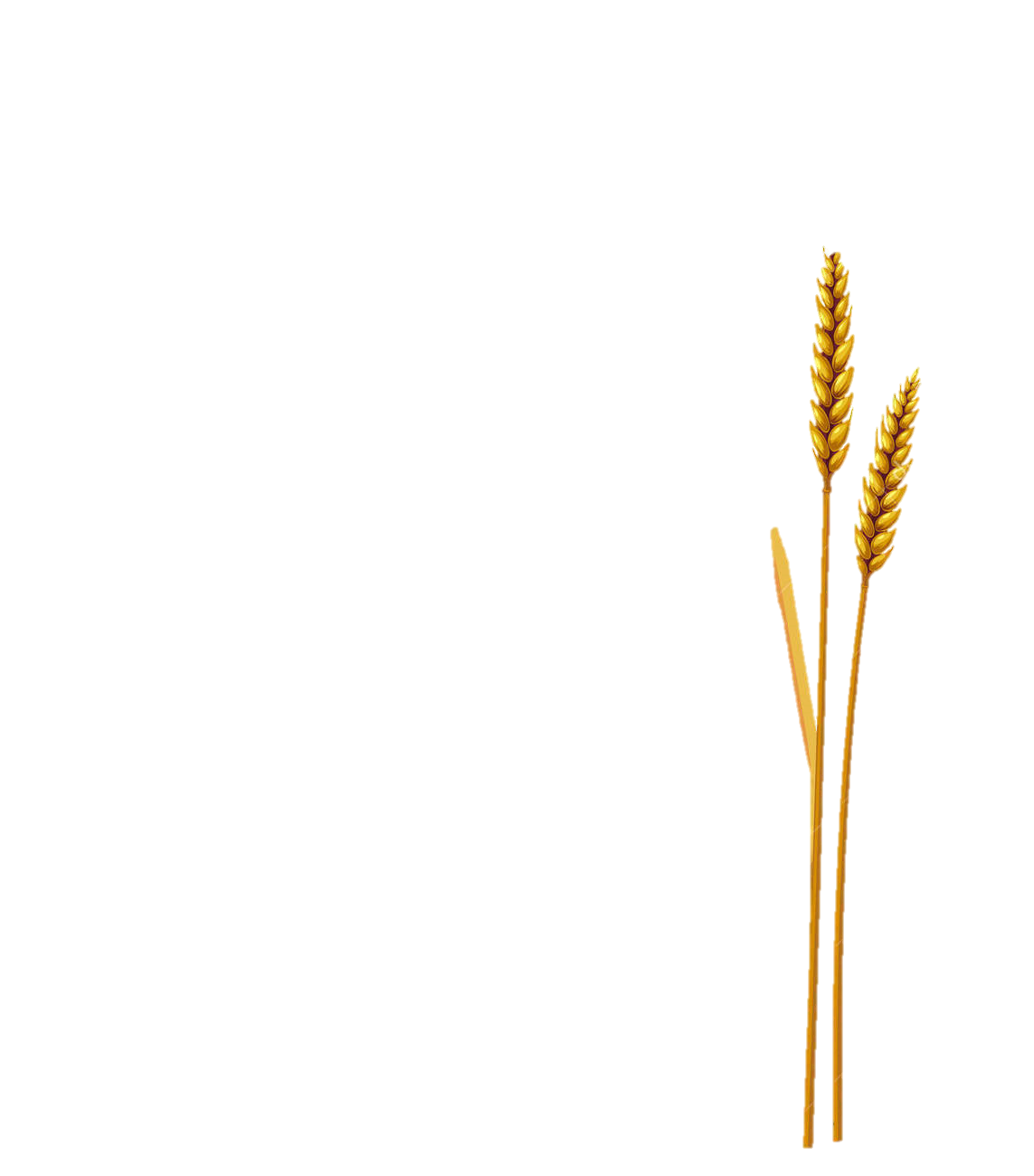 Productstromen
Regulier
Vlog
PP
AH
Biologisch
BD
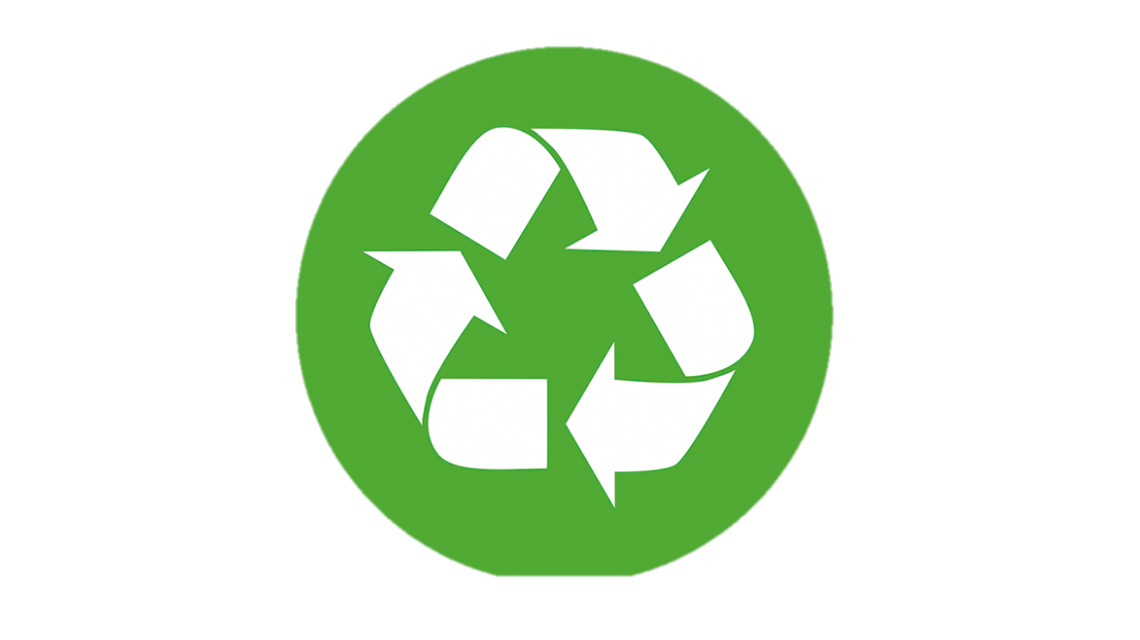 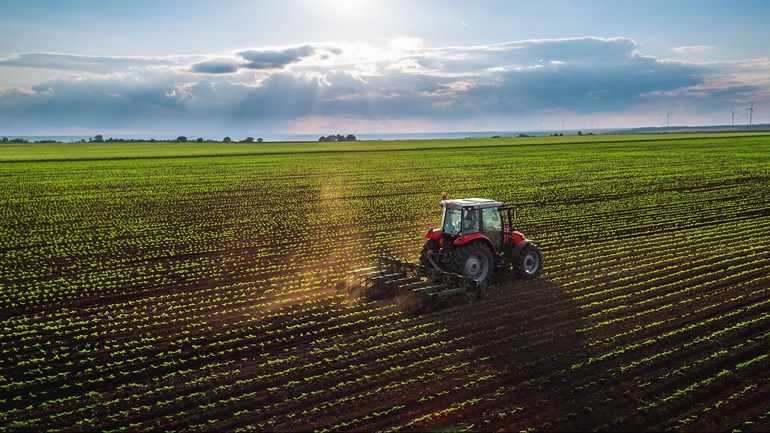 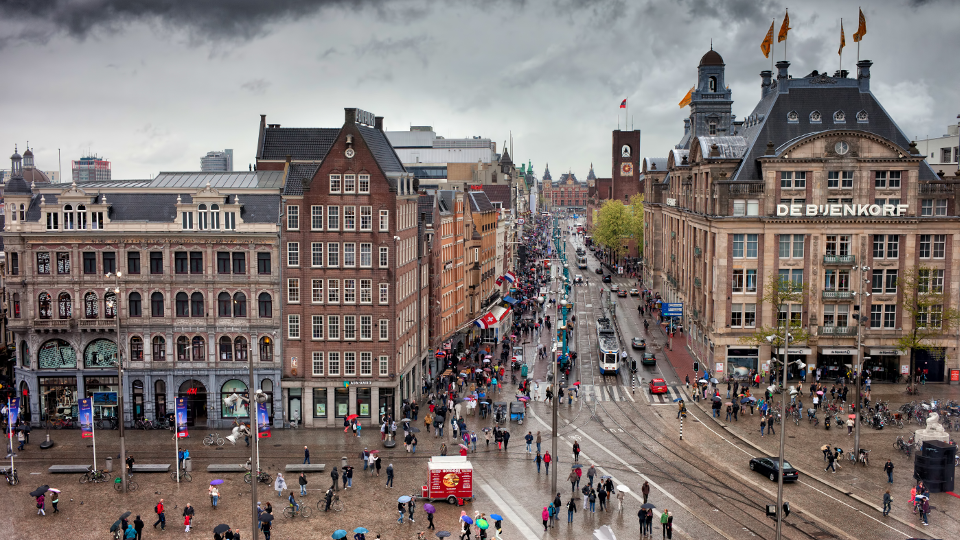 Korte keten
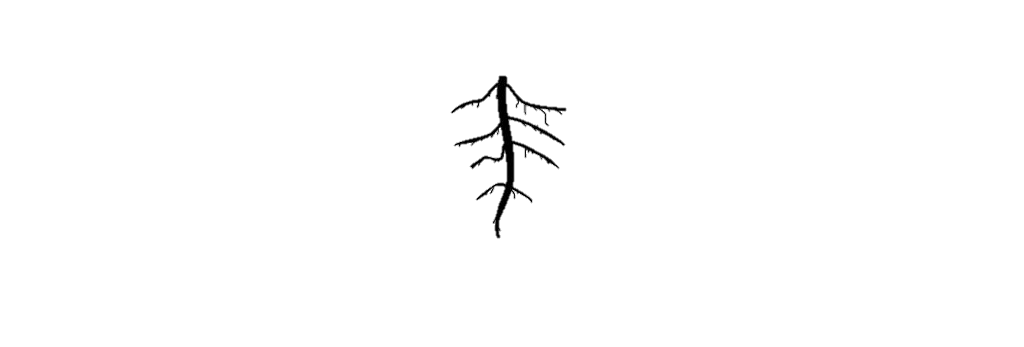 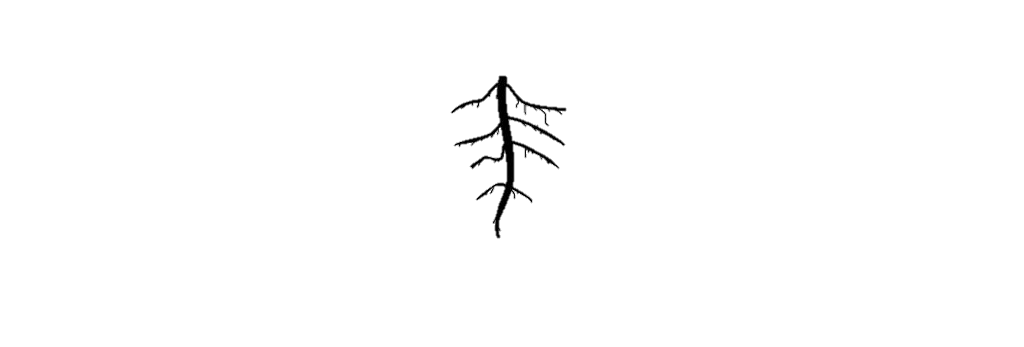 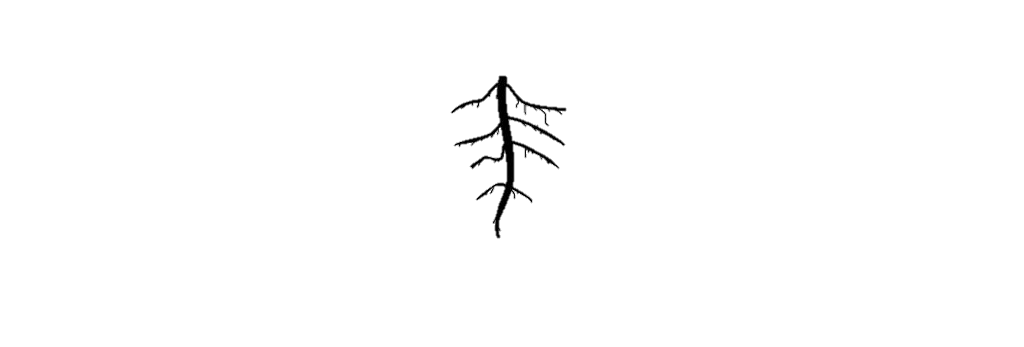 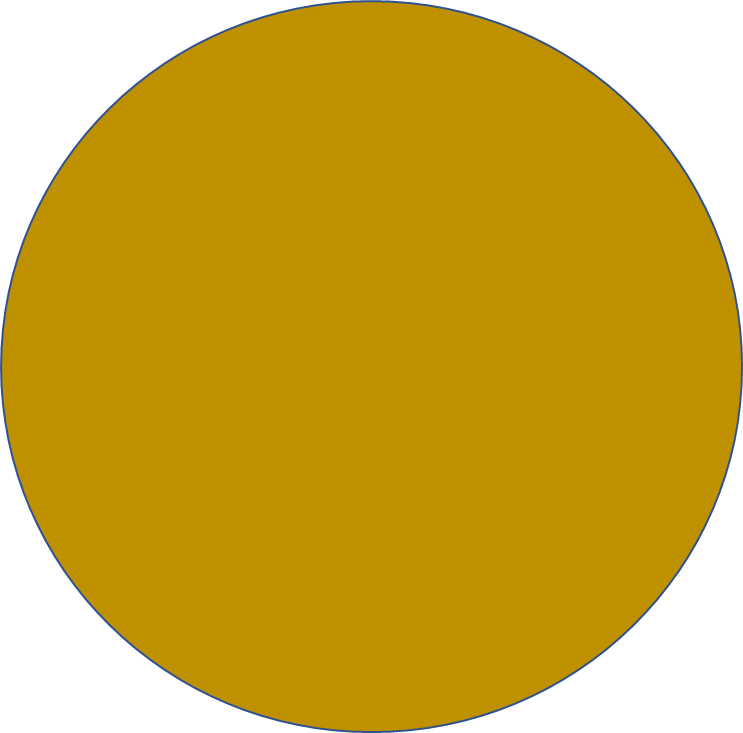 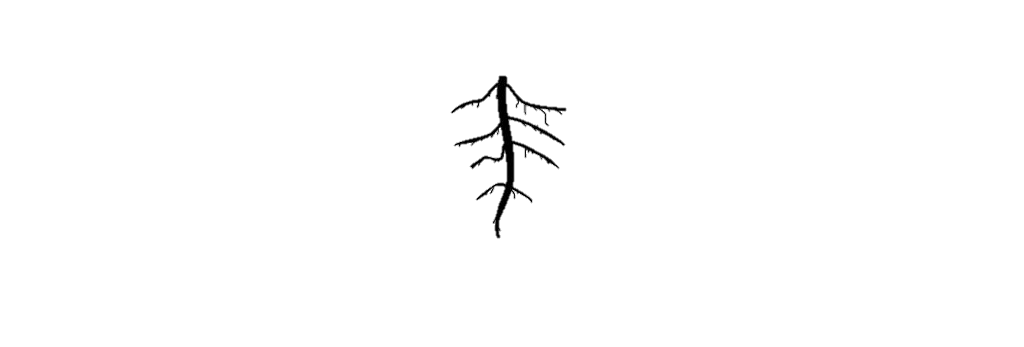 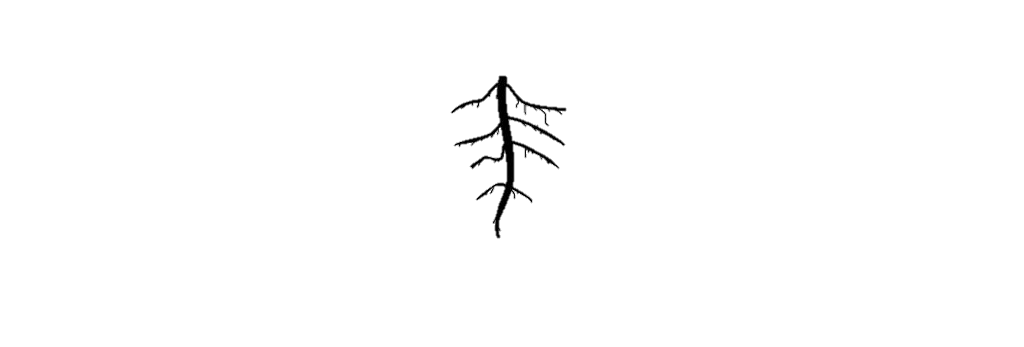 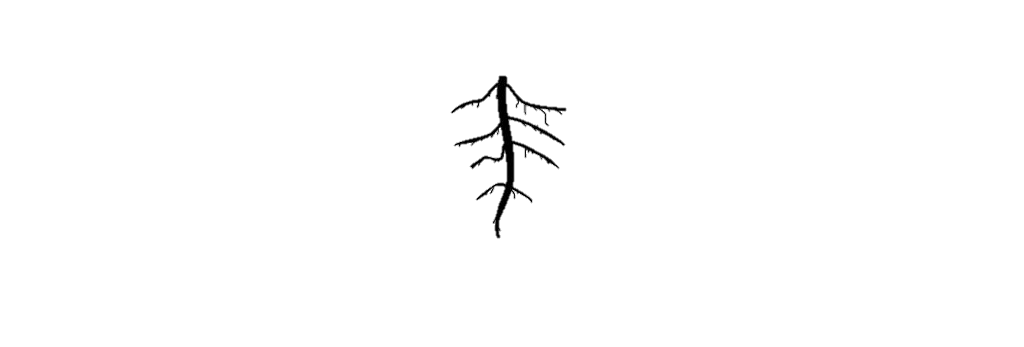 Regulerende functies
CO2 opslag
Waterberging
Zuiverend vermogen
Biodiversiteit
x
Reststromen
Groene reststromen
GFT
Baggerslib
Humane excretie
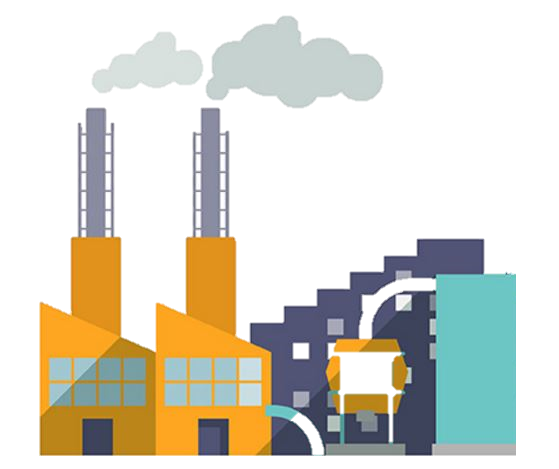 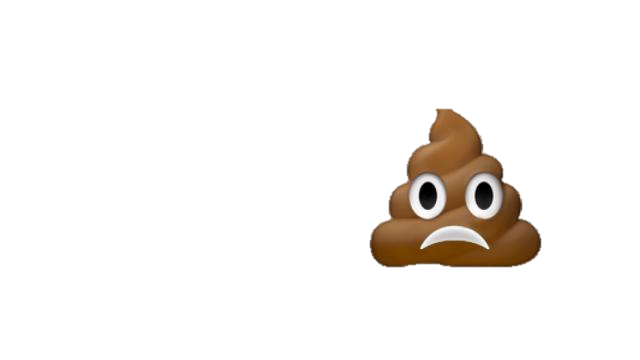 Input
Kunstmest
“Hoe” vier hele belangrijke stappen
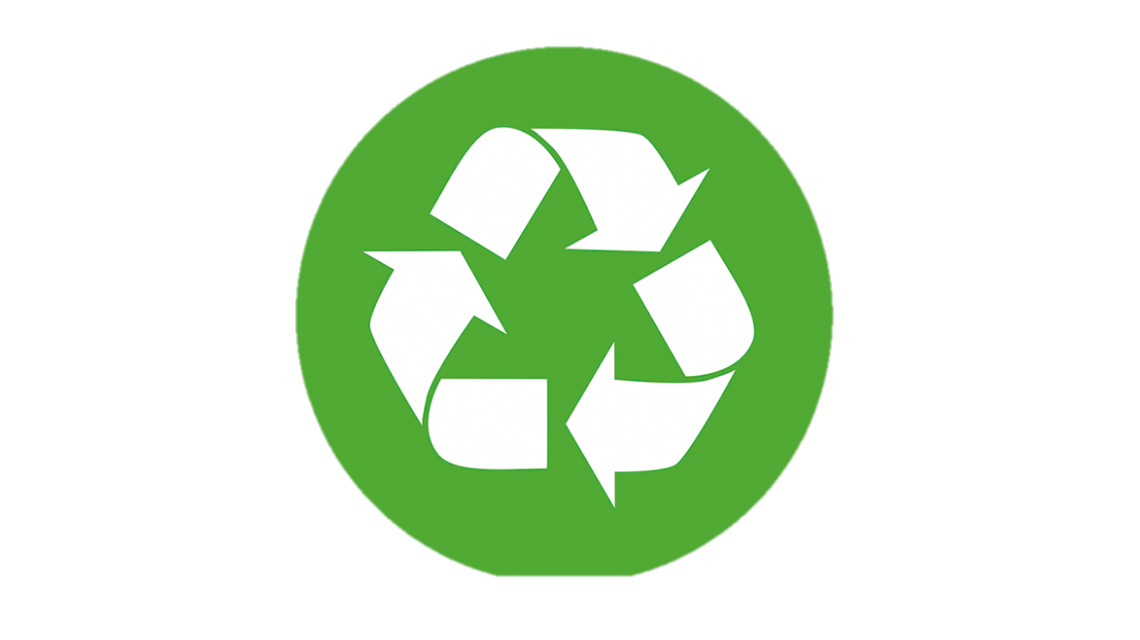 Ketenregie op reststromen
De ‘vergeten’ functie van de landbouw herstellen
Klimaat oplossingen door kringlopen te sluiten (Co2 + N2 etc…)
Invulling geven aan een daadwerkelijke circulaire economie
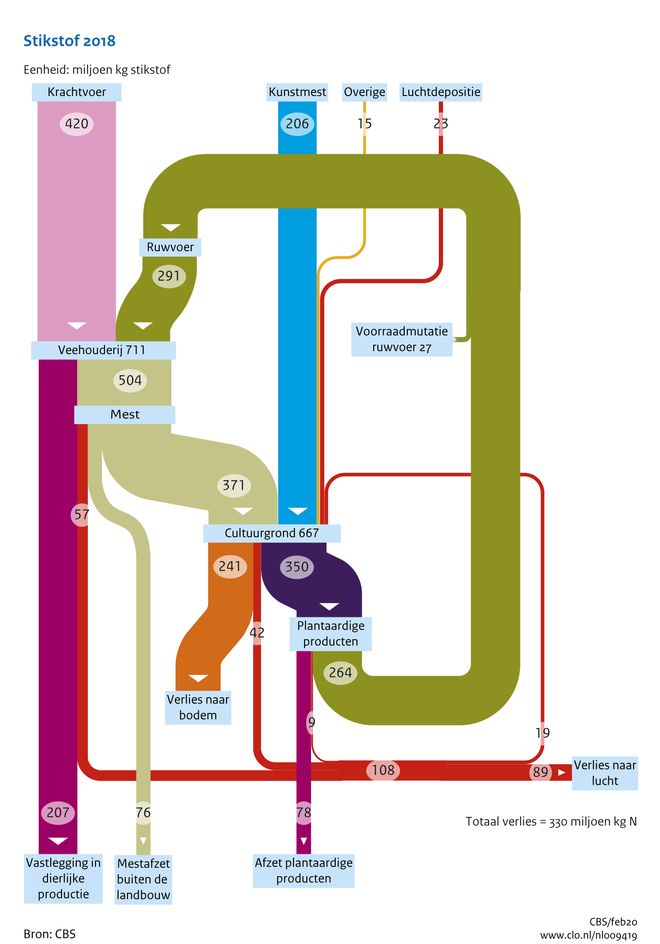 Waarom?
Meer dan de helft van de actieve stikstof toegevoegd aan de bodem uit externe bronnen
1/3 van de toevoeging van N aan de bodem voorzien uit kunstmest
Beschikbaarheid koolstof van mest soorten optimaliseren
Omdat landbouw(grond) de oplossing biedt voor veel maatschappelijke opgaves
Akkerbouwer
Veehouder
Drijfmest
Fryske gea
Gemeente
Pootgoed teler
Veehouder
Drijfmest
Natuur- monumenten
Water-schappen
Beschikbare stromen
Drijfmest regulier
Dunne fractie 
Dikke fractie 
Hekkelspecie
Voerresten
Beschikbare stromen
Groen restmateriaal
Maaisel
GFT
Baggerslip
Humane excretie
Beschikbare nutriënten en koolstofstromen
Beschikbare nutriënten en koolstofstromen
Verwerkingskosten
Verwerkingskosten
Reststromen cooperatie / proces voor beschikbaar stellen van mineralen
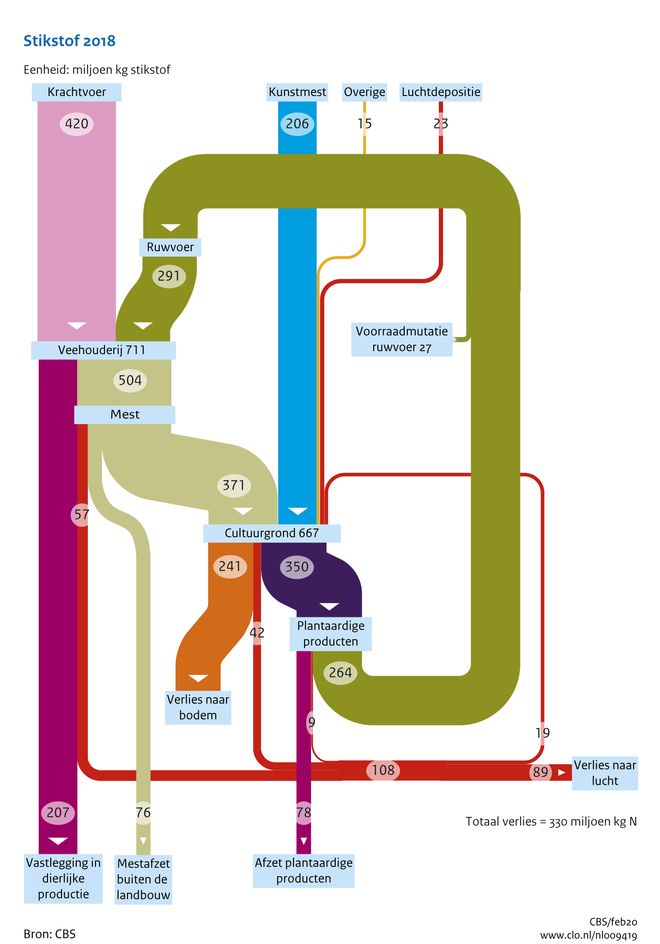 Compost / bokashi  
Samengesteld uit een veelzijdigheid van reststromen waarbij het proces de functie heeft mineralen beschikbaar te maken voor de bodem.
Mest
Dunne fractie (of humaan)
Dikke fractie (of humaan)
Op basis van de behoefte van de   bodem en functie verdeeld en toegepast
Veehouder 70 ha 7% org
Akkerbouwer 70 ha 2% org
Veehouder 70 ha 9% org
Pootgoed teler 70 ha 2% org
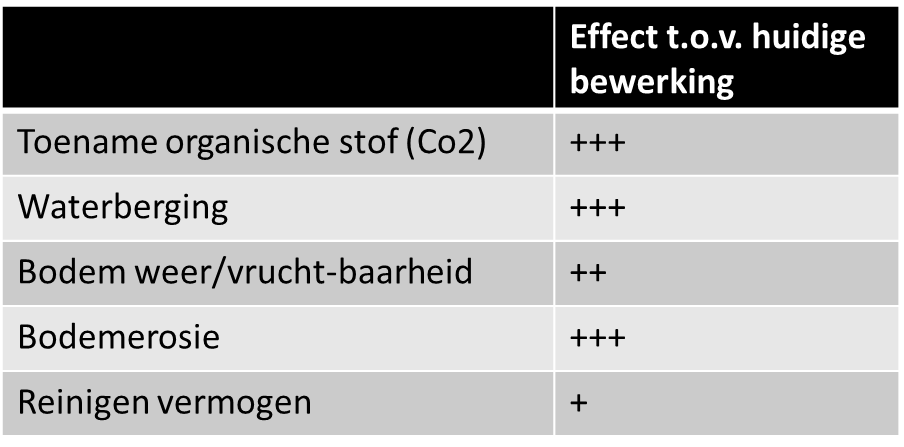 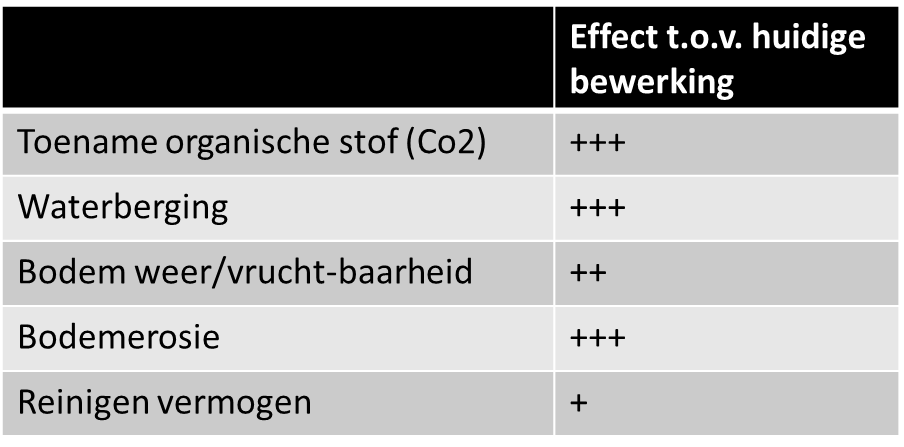 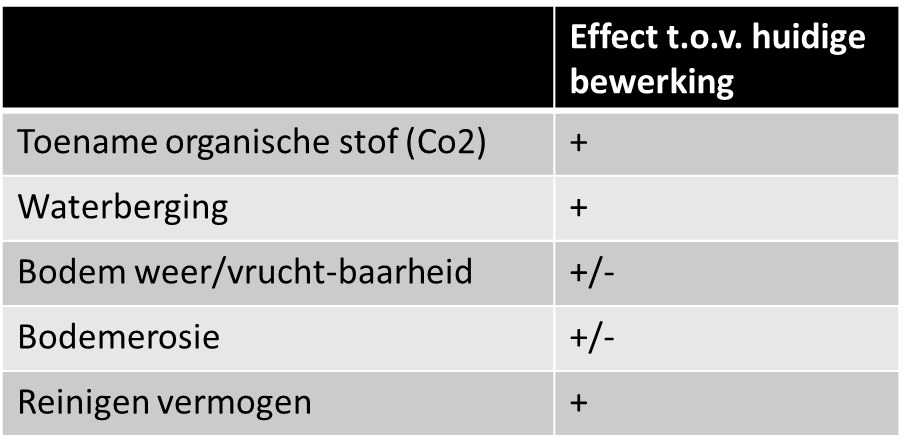 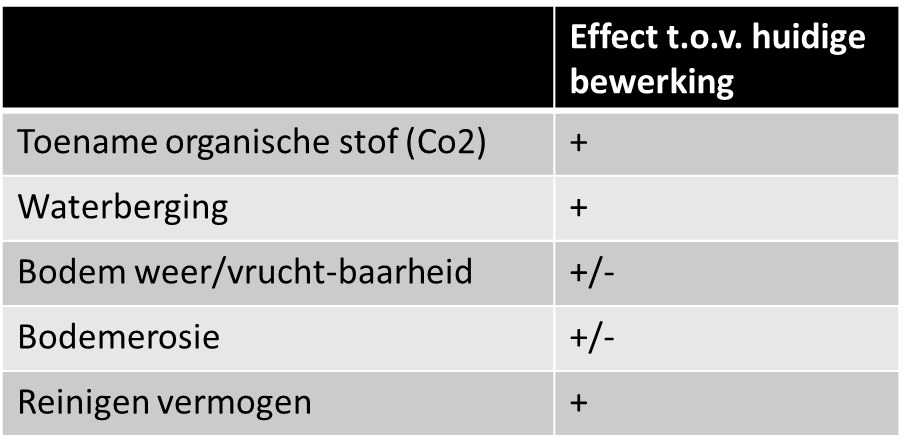 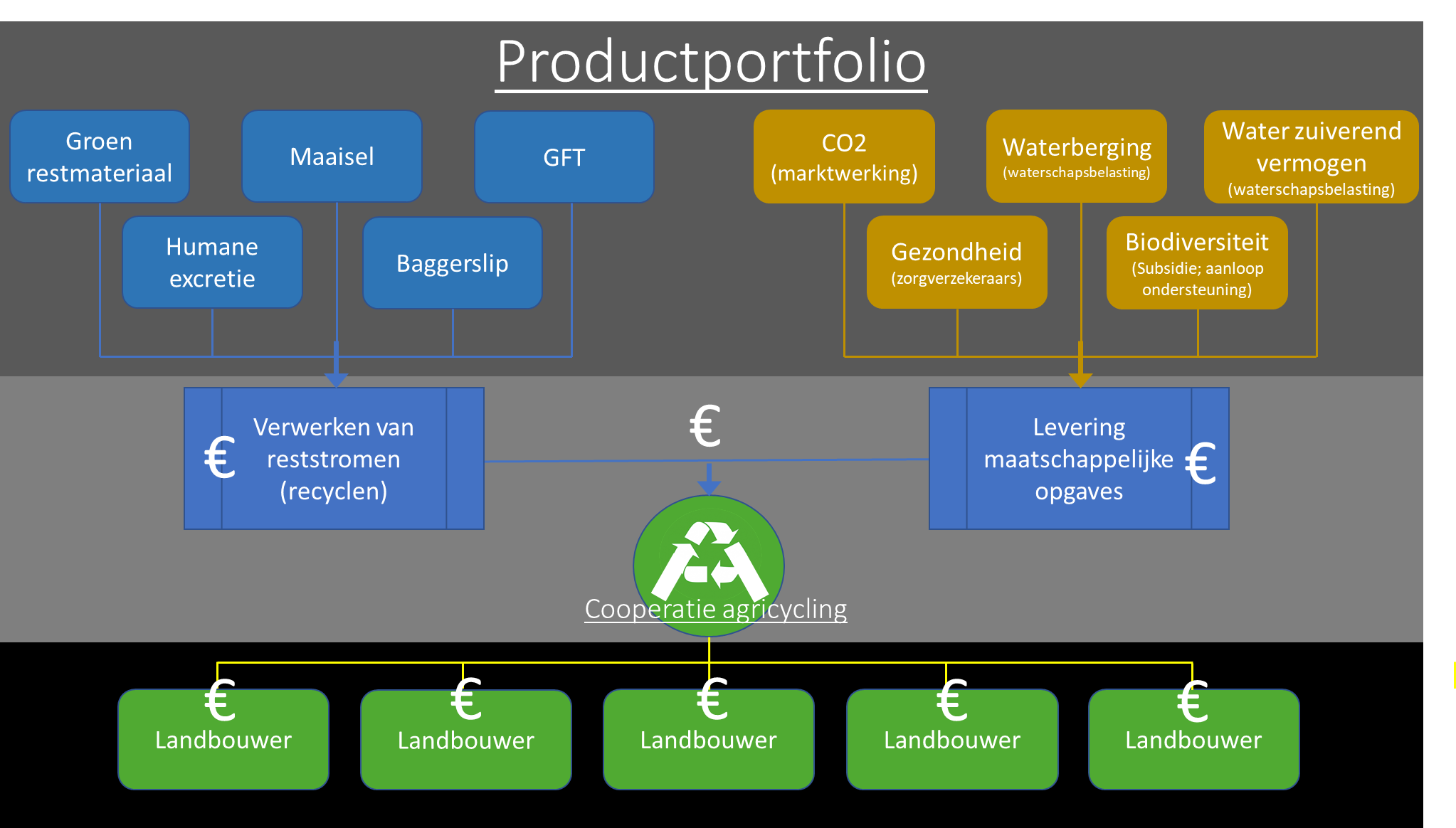 Resultaat…..
Minder toevoeging van kunstmatige meststoffen 
Stikstof; minder kunstmest
Fosfaat; minder mijnen

Verdienmodel voor de boer 
Minder intensief teeltplan 
Minder focus op het eindproduct
Weerbare bodem
Stevigere sociaal economische positie voor de boer

Maatschappelijke winst
Meer OS (waterberging, CO2, waterzuivering)
Minder mineralen verlies (gezonder voedsel?)
Wederkerigheid in belangen tussen stad en platteland (gelijkheid)
“Mijn missie is de landbouw en samenleving weer met elkaar te verbinden”
Voorbeeld business case. 							“Ieder voor zich”
Reststromen verwerking per bedrijf bij gelijke verdeling van reststromen
Uit de cooperatie
Compost (200 ton)

€ 800
Uit de cooperatie
Compost (200 ton)

€ 800
Uit de cooperatie
Compost (200 ton)

€ 800
Uit de cooperatie
Compost (200 ton)

€ 800
Totale winst inname reststromen

€ 3.200
Veehouder 70 ha 7% org
Akkerbouwer 70 ha 2% org
Veehouder 70 ha 9% org
Pootgoed teler 70 ha 2% org
Opbrengst eco-diensten per bedrijf
Opbrengst eco-diensten per bedrijf
Opbrengst eco-diensten per bedrijf
Opbrengst eco-diensten per bedrijf
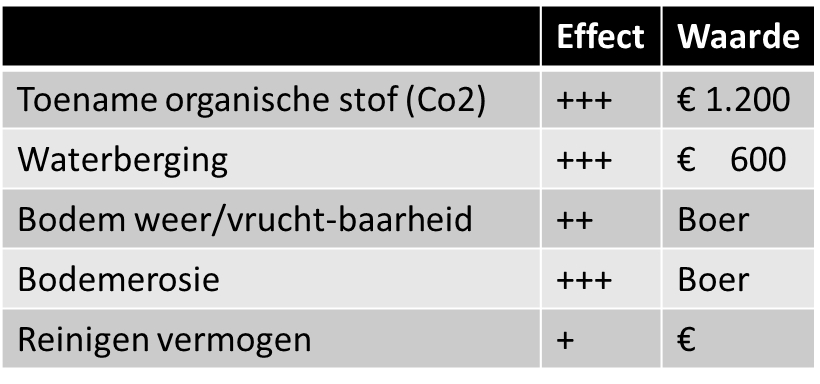 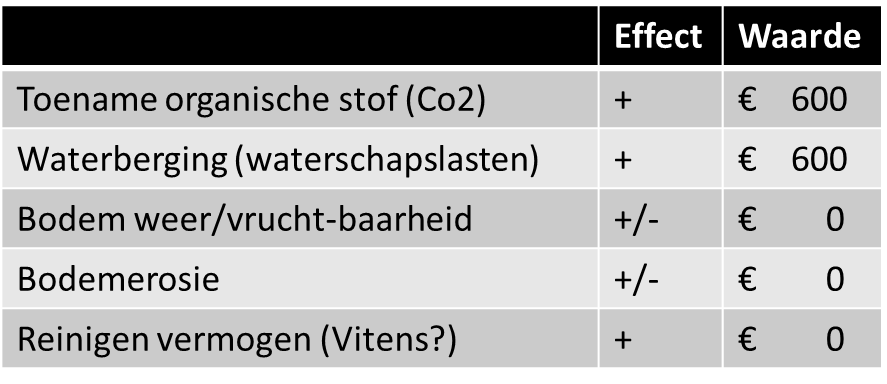 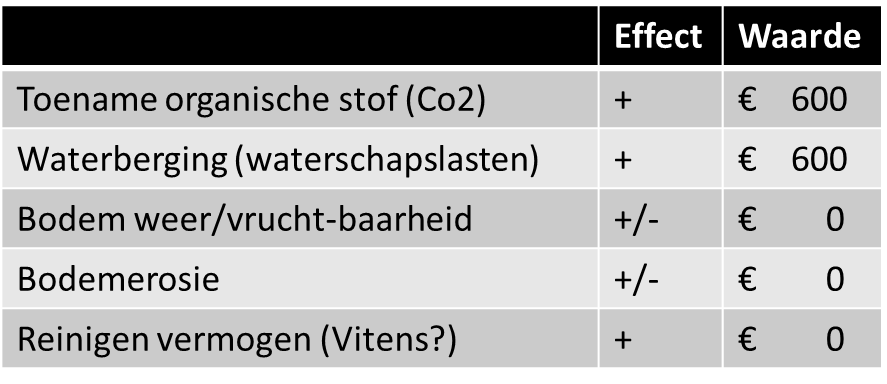 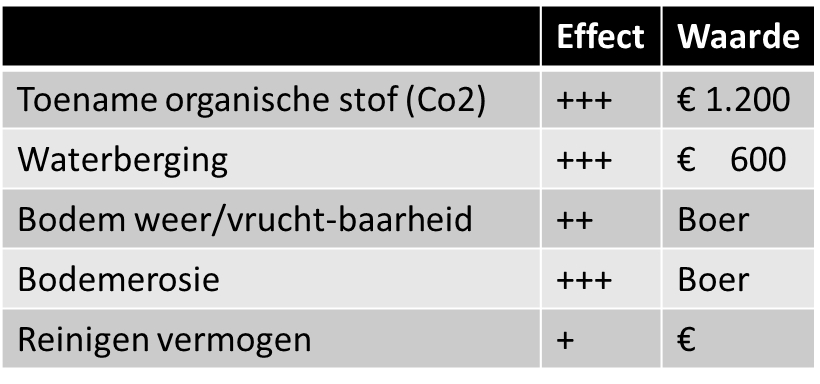 Totale opbrengsten individu

€ 2000
Totale opbrengsten individu

€ 2600
Totale opbrengsten individu

€ 2000
Totale opbrengsten individu

€ 2600
Mogelijke business case 							“Cooperatief”
Reststromen verwerking per bedrijf bij verdeling op basis van functie/waarde
Uit de cooperatie
Compost (eens per 4 jaar 200 ton)
€ 200
Uit de cooperatie
Compost (350 ton)

€ 1.400
Uit de cooperatie
Compost (eens per vier jaar 200 ton)
€ 200
Uit de cooperatie
Compost (350 ton)

€ 1.400
Totale winst inname reststromen

€ 3.200
Veehouder 70 ha 7% org
Akkerbouwer 70 ha 2% org
Veehouder 70 ha 9% org
Pootgoed teler 70 ha 2% org
Opbrengst eco-diensten per bedrijf
Opbrengst eco-diensten per bedrijf
Opbrengst eco-diensten per bedrijf
Opbrengst eco-diensten per bedrijf
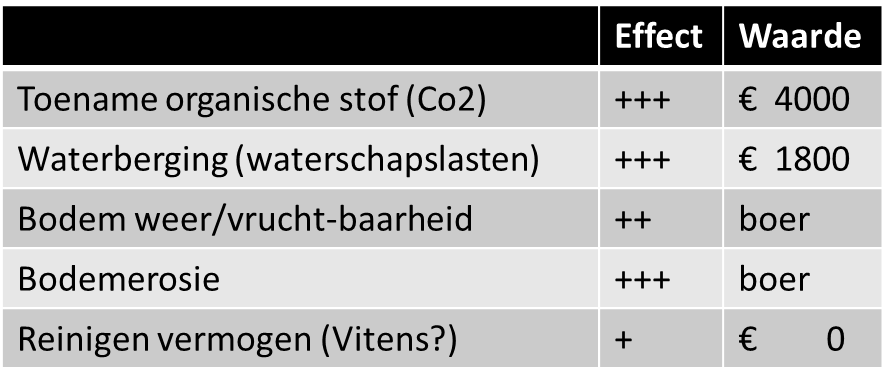 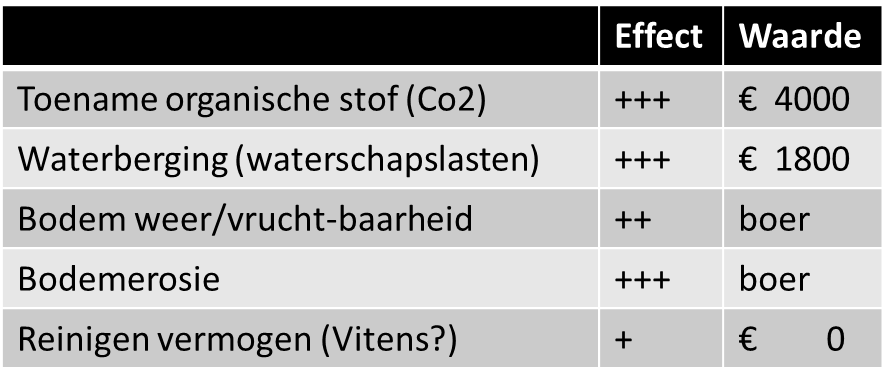 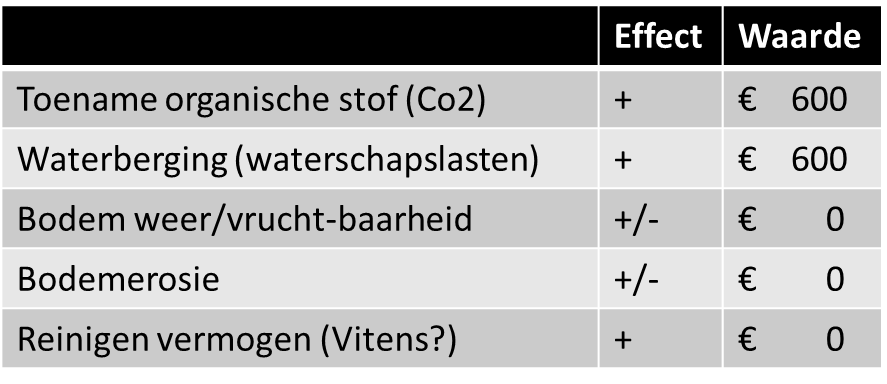 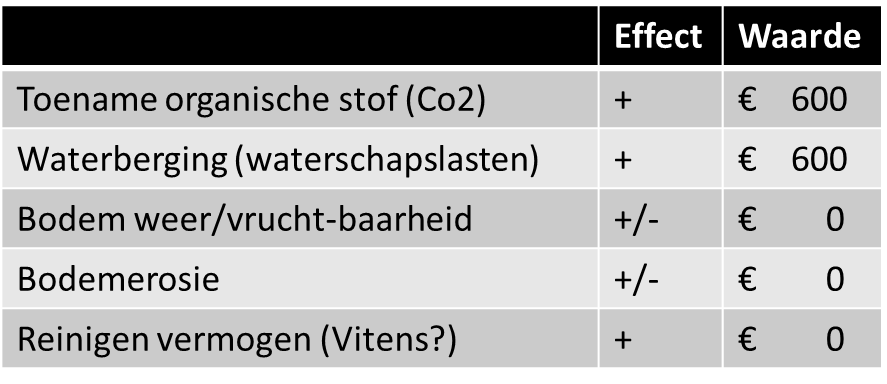 Reststromen cooperatie / proces voor beschikbaar stellen van mineralen
Totale opbrengsten individu

€ 3.600
Totale opbrengsten individu

€ 3.600
Totale opbrengsten individu

€ 3.600
Totale opbrengsten individu

€ 3.600
Wat…
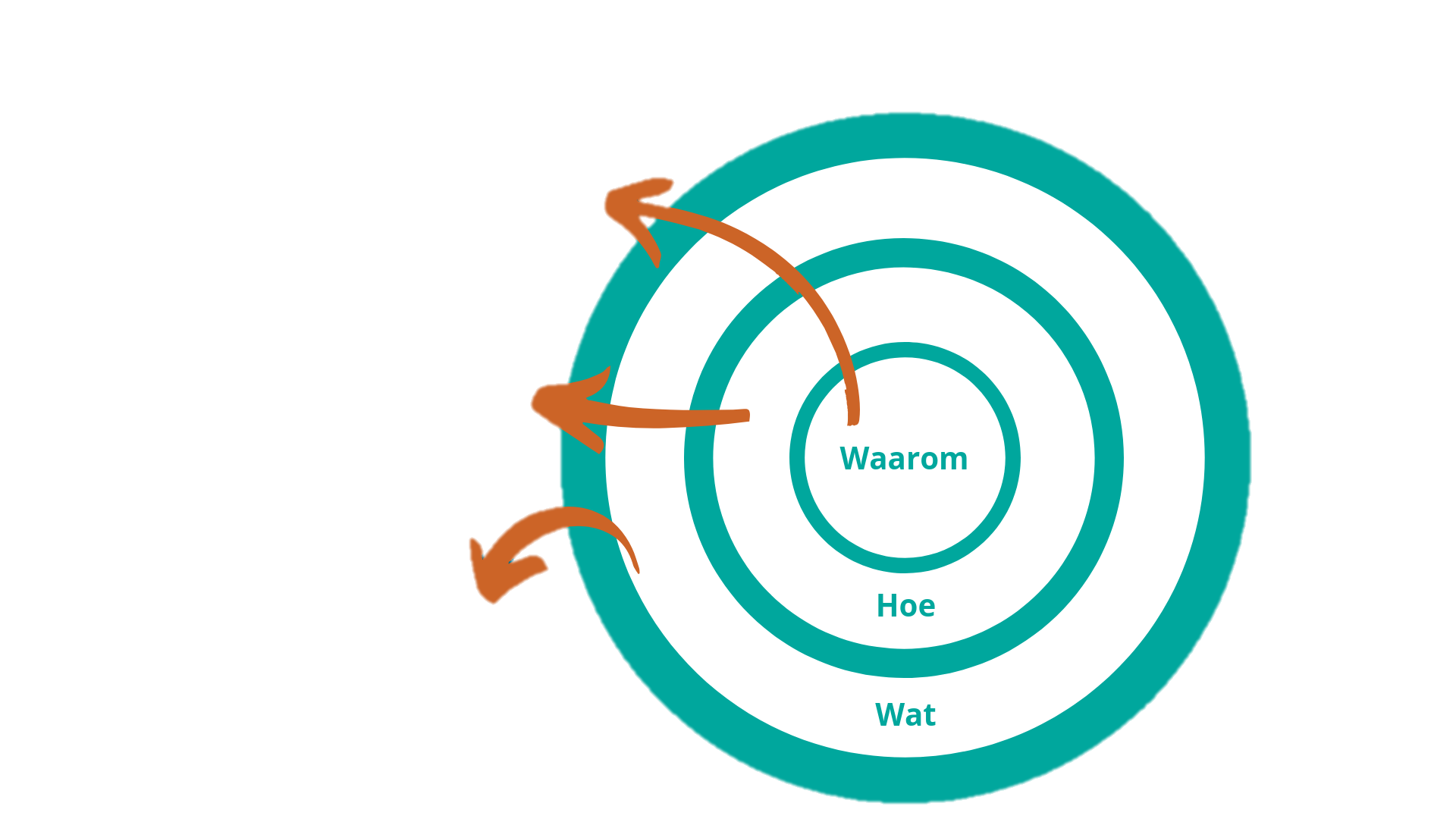 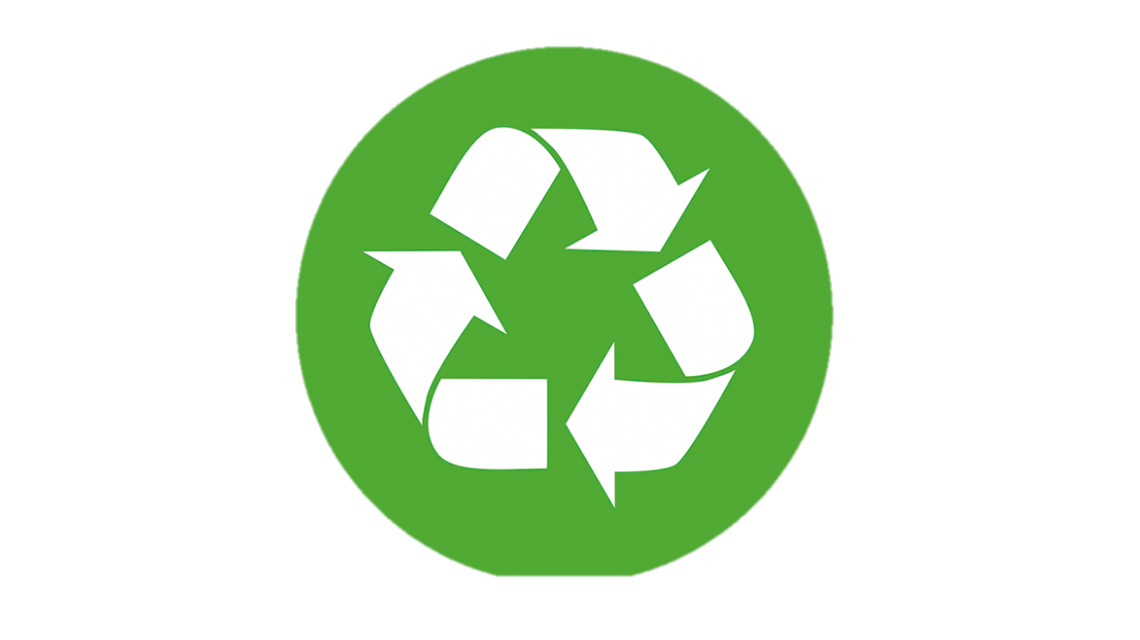 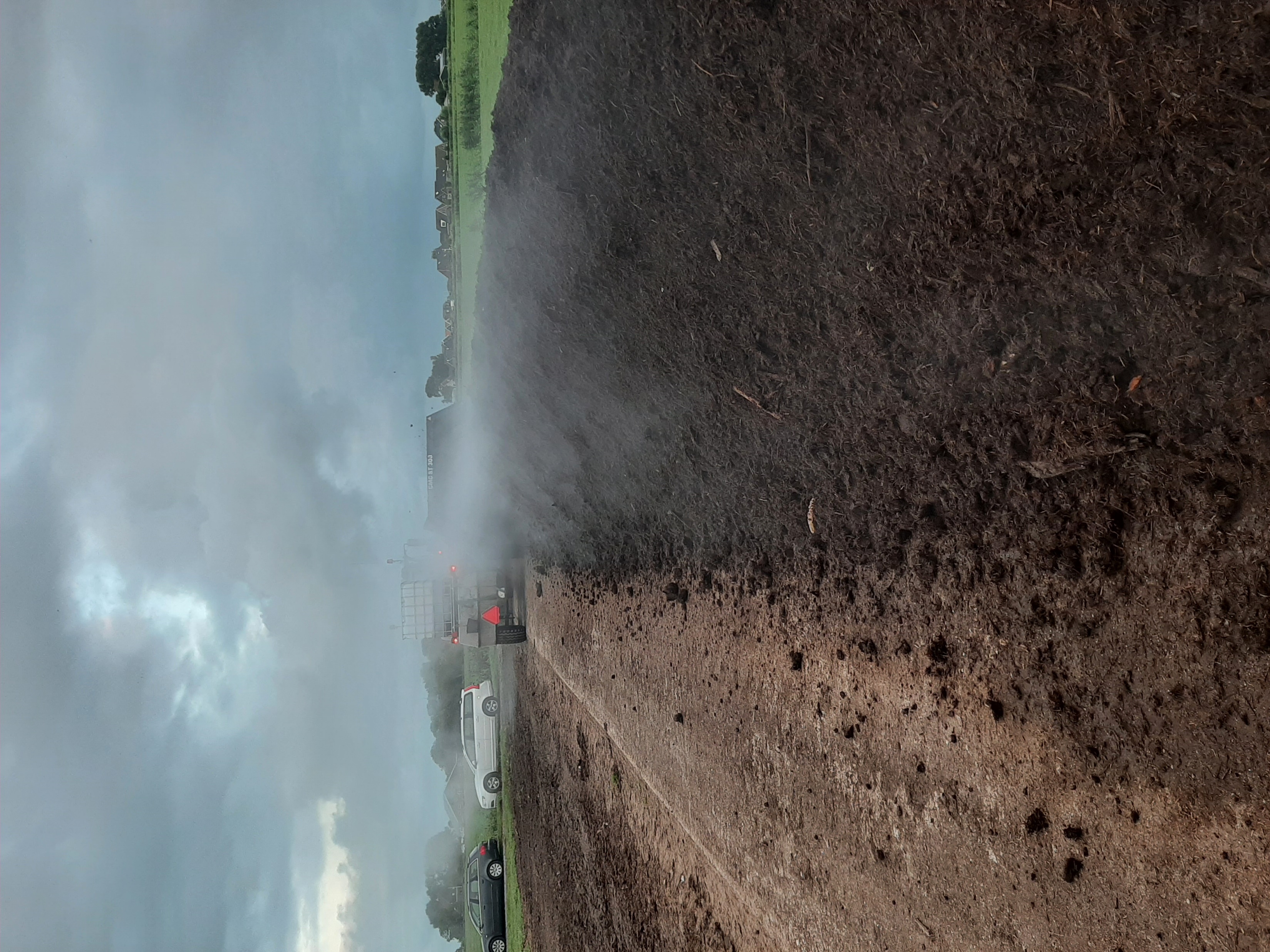 Georganiseerd aanvoeren en verwerken van reststromen uit regio naar landbouwer

“Het logistiek netwerk is de ketenpositie”!

CMC Compostering op het erf

Gecertificeerd eindproduct
Certificering eindproduct
Wat doen we?
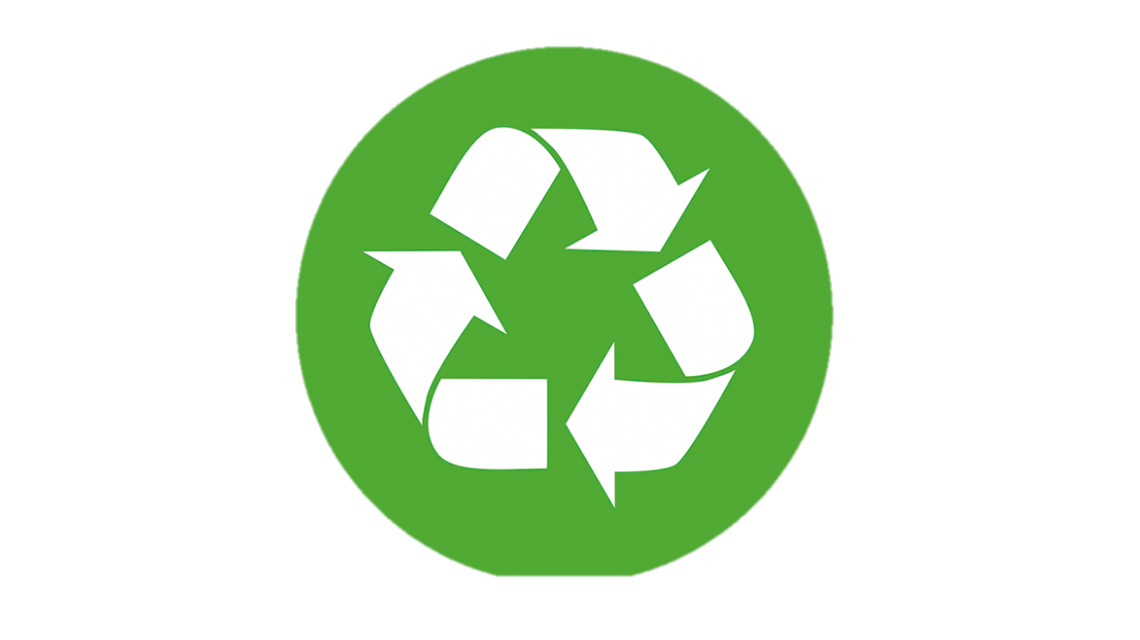 Fase 1
Schaalbaar model voor terug brengen van nutriënten uit de regio
Belangrijke principes
Invulling natuur inclusief (verdienmodel voor landbouwer)
Georganiseerd
Kwaliteit van de bodemverbeteraar als belangrijkste streven
Overheden
Waterschap
Natuurorganisaties
Baten en lasten
Gemeente Waterschap Fryske gea    Staatsbos
Beschikbaarstelling materiaal (biomassa)
Kosten afvoer materiaal
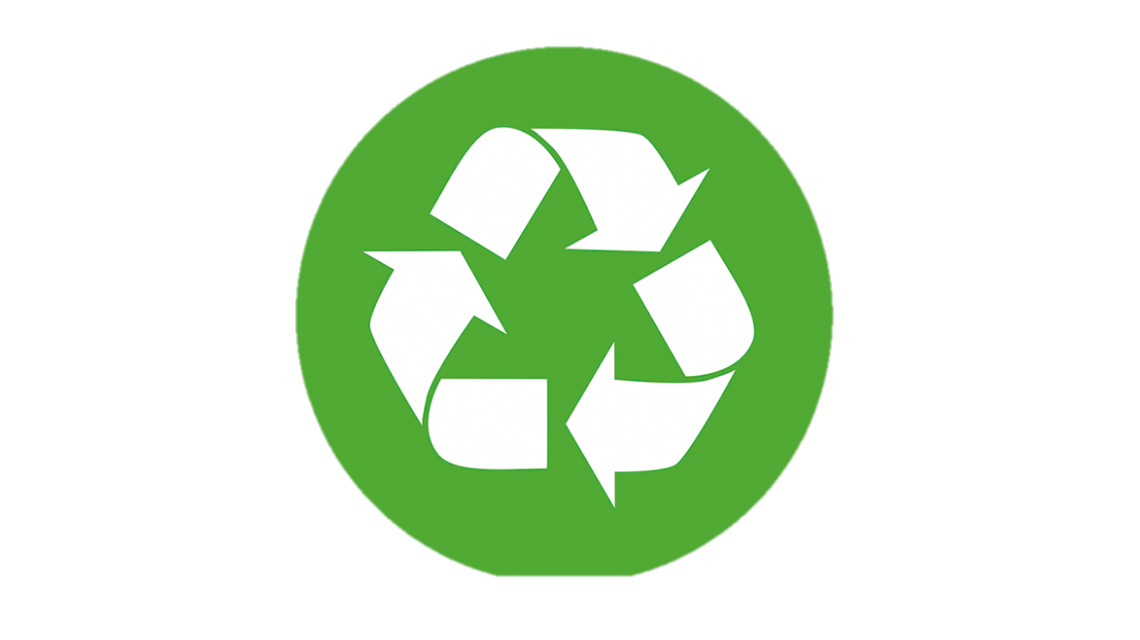 Directe levering aan boer
Kwaliteits- protocol
Planning
Mechanisatie
Kwaliteit waarborg (certificering)
Administratie/financieel
CMC Composteringsproces (+ mogelijke aanv. verwerking)
Baten: aanvoer materiaal 
Kosten: uitvoering/ borging totale proces
Agricycling
Etc.
Certificering eindproduct
Boer 2.
Boer 1.
Boer 3.
Kosten neutrale kwalitatief hoogwaardige bodemverbeteraar
Individuele boer
Uitrijden
Uitrijden
Uitrijden
Centraal: coöperatie agricycling
Prijsafspraken 
Kennis inhuren en delen
Wet en regelgeving
Kwaliteitsborging (randvoorwaarden)
Bovenregionale reststromen
Certificering 
Langjarig consortium
=
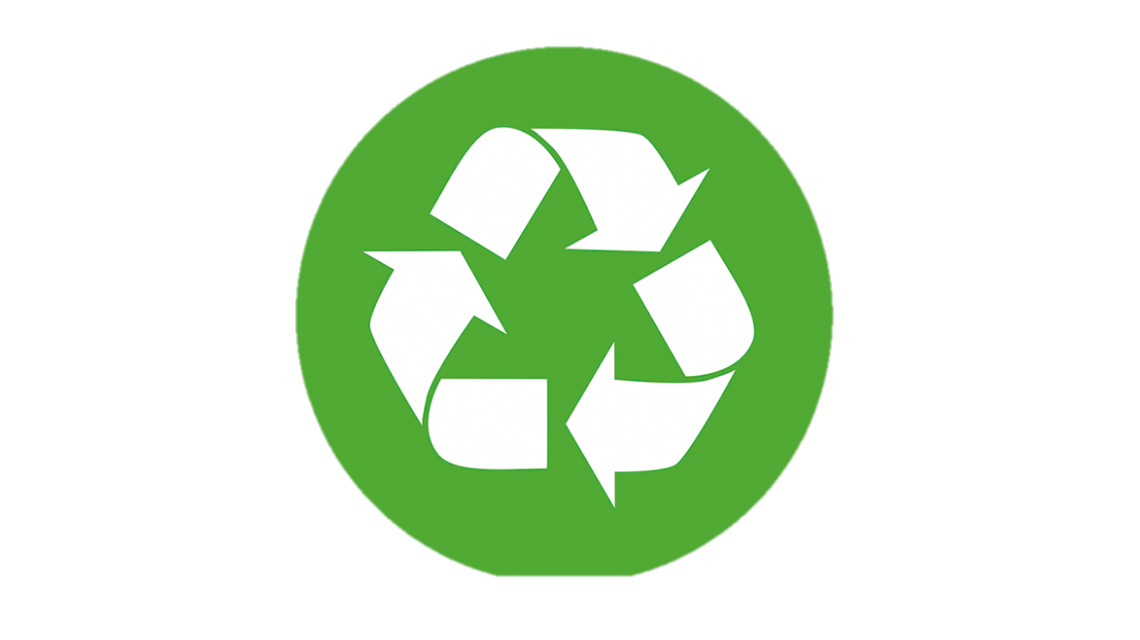 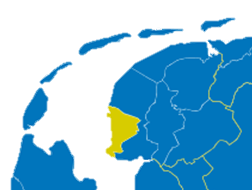 =
Rol collectieven: Platform
Klankbord groep, elkaar op de hoogte houden
Uitwisselen van ideeën
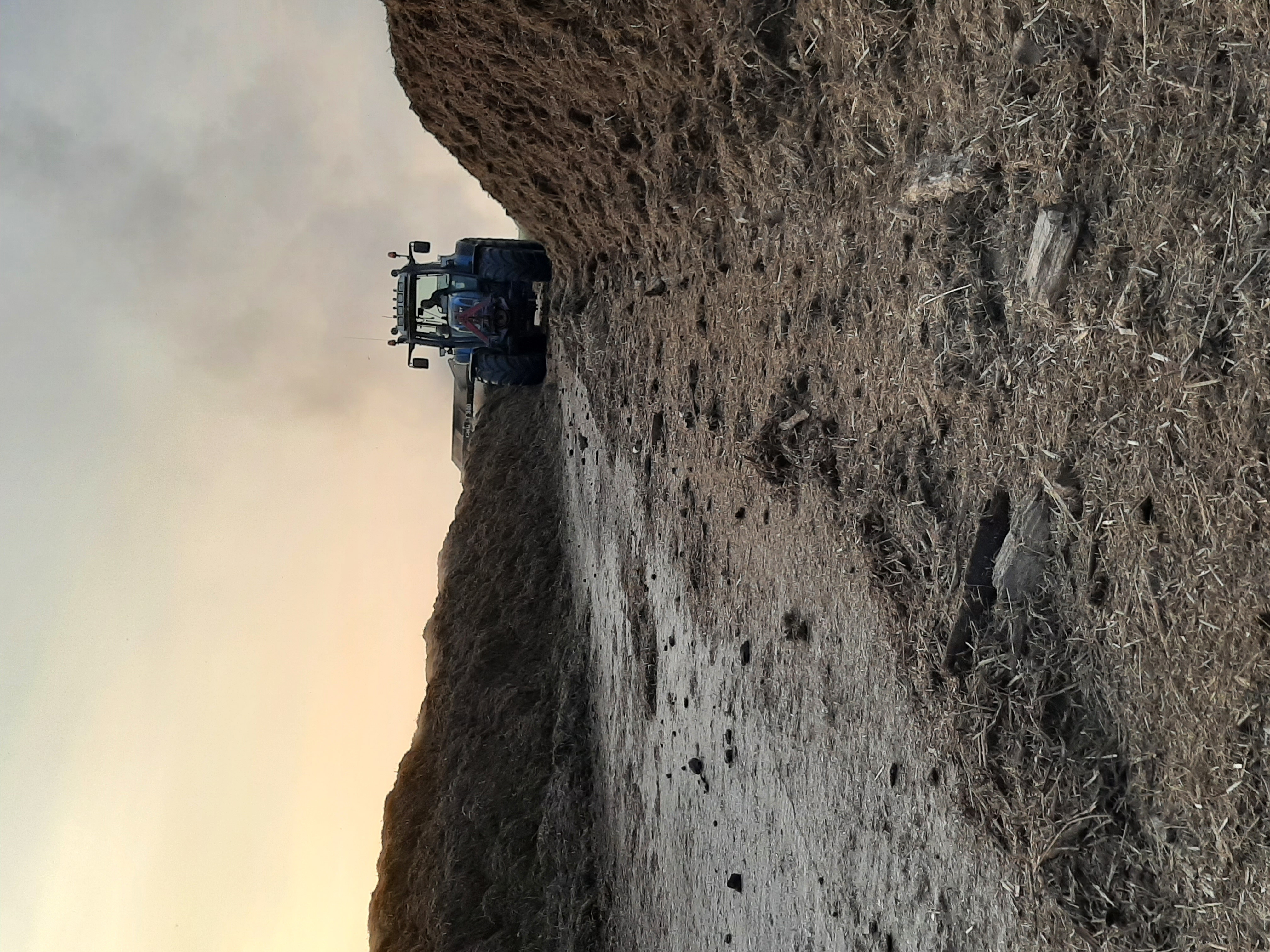 Regionaal: groepen van ca. 12 boeren, kan via ANV, collectief, studiegroep
Transport stromen: wat moet waar heen?
Proces van compostering: omzetten van het materiaal
Regelen van kwaliteitsborging
Lokale reststromen
=
Lokale energie / gebiedsgericht
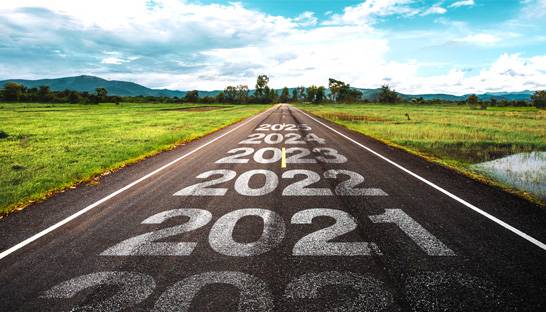 Drie te onderscheiden ontwikkeltrajecten
“Us” compostslagen

Opschaling uitvoering en uitbreiding cooperatie 

Ketenorganisatie nutriënten uit reststromen
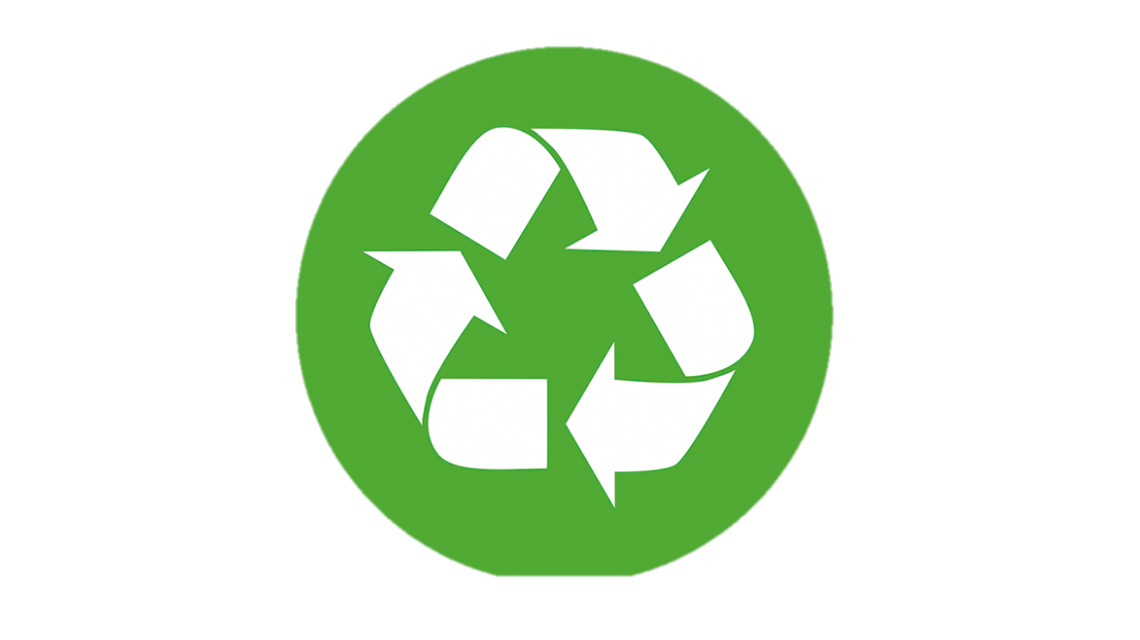 Drie te onderscheiden ontwikkeltrajecten
Gemeentelijke opschaling (samen)?
Circulair terreinbeheer
Gemeentelijk overleg
Collectieven

Organisatie cooperatie
Boeren

Consortium
Wetsus
Wetterskip
Provincie
RUG
WUR
Etc…
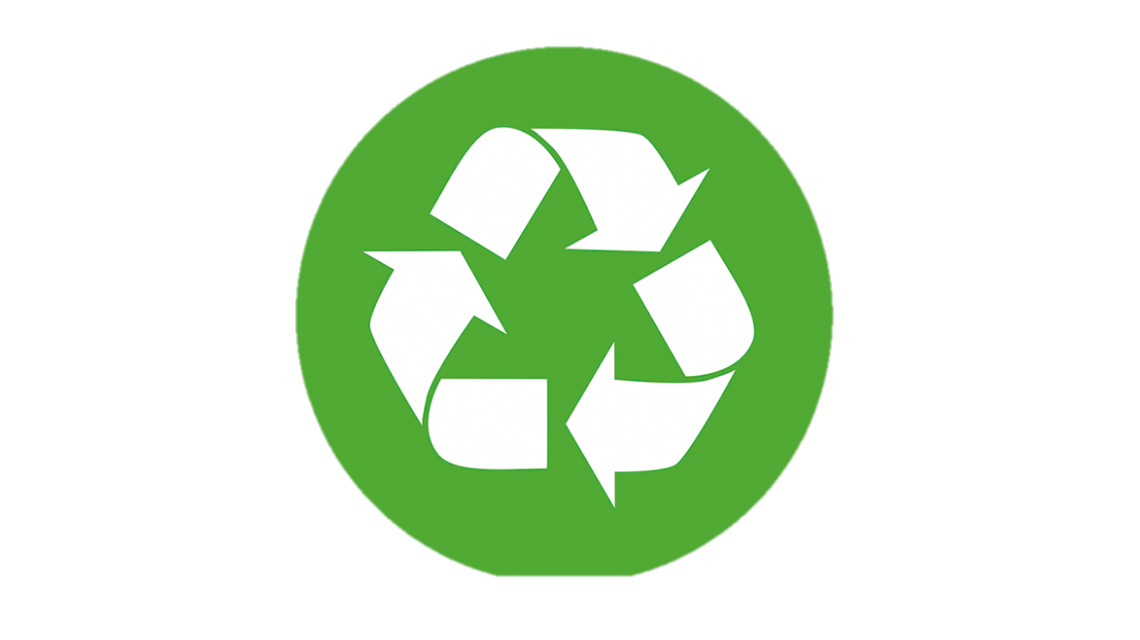 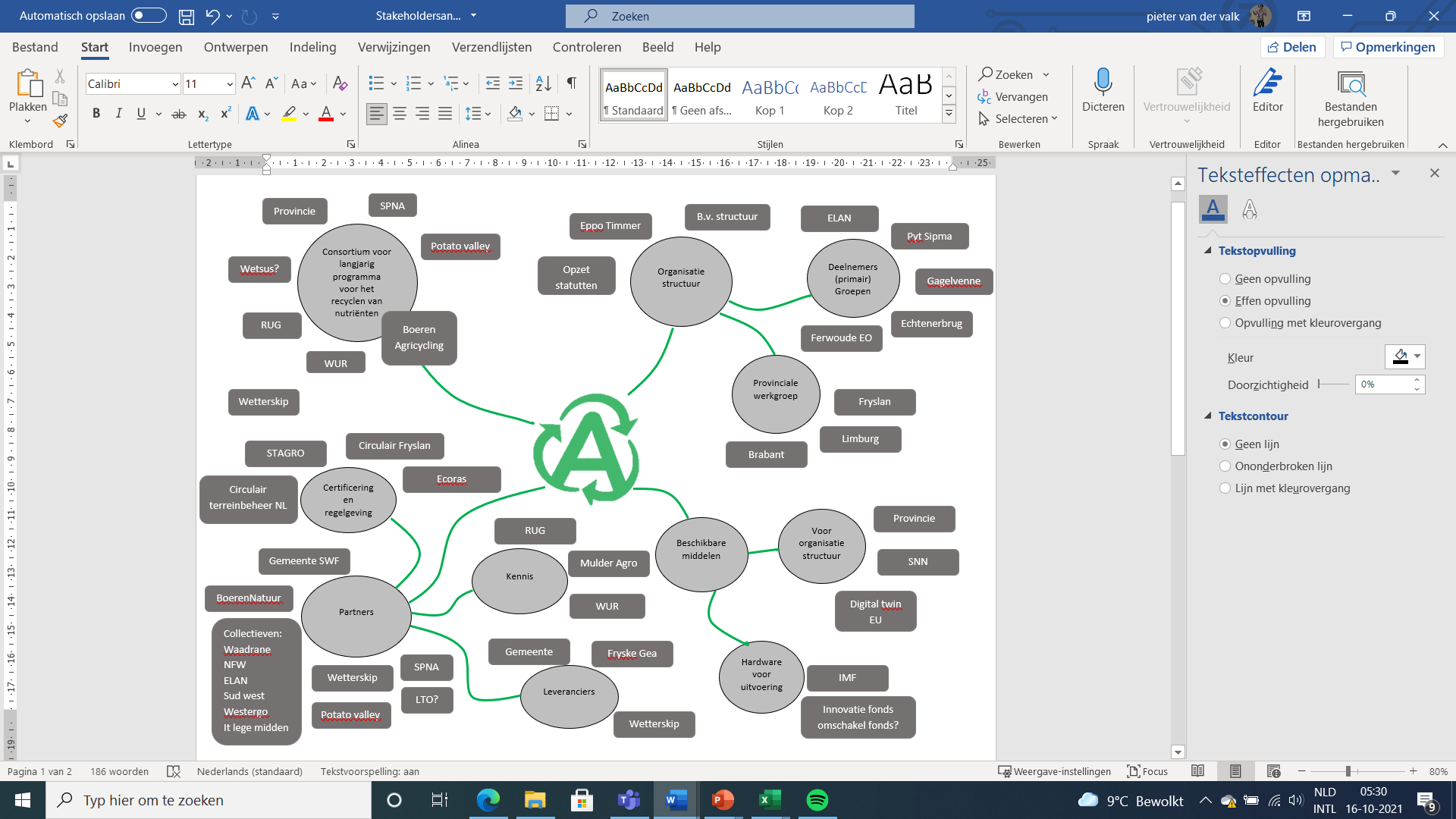 Agricycling
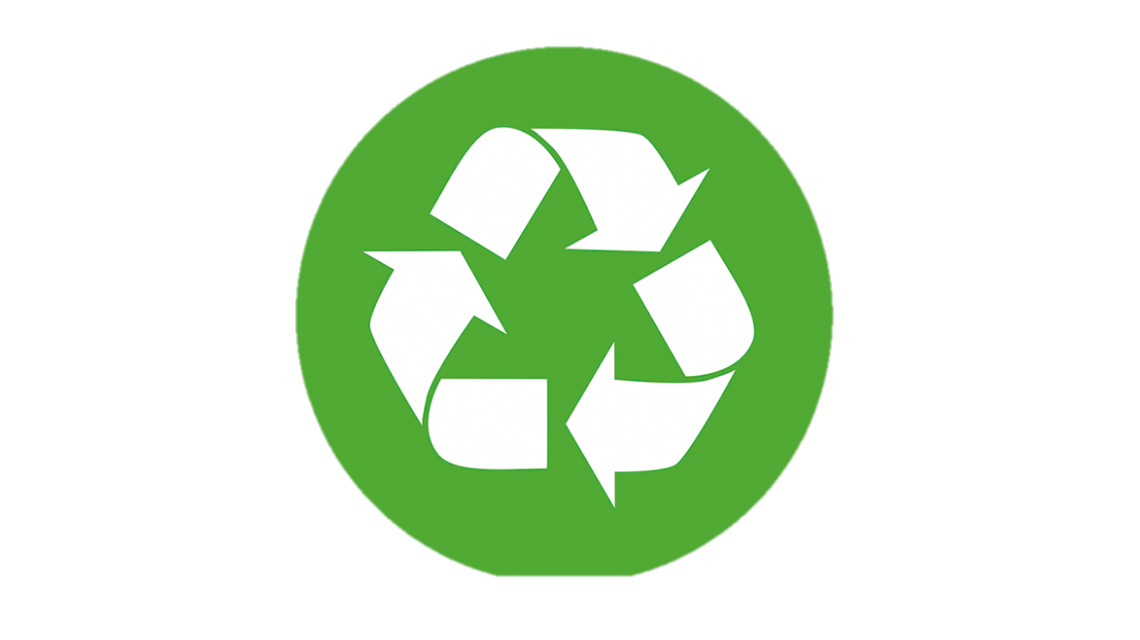 Vragen?